Design FeaturesEnergy Sciences Building
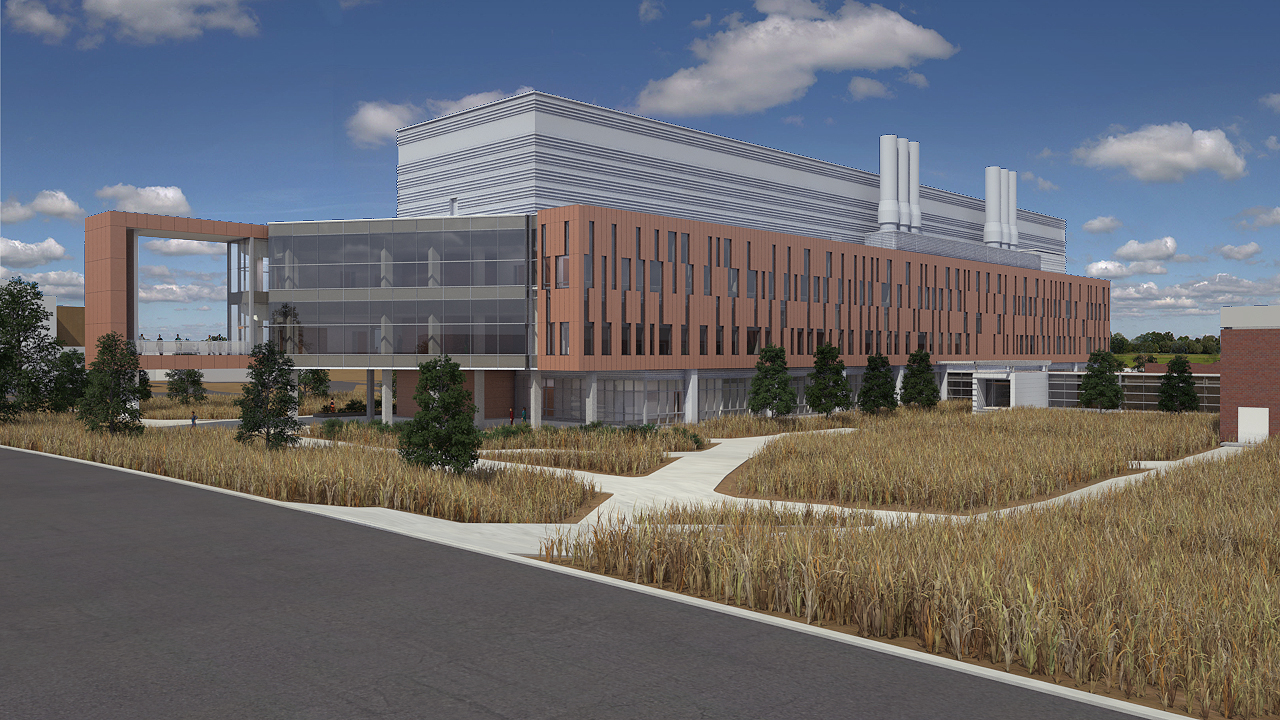 Unified Energy Quad
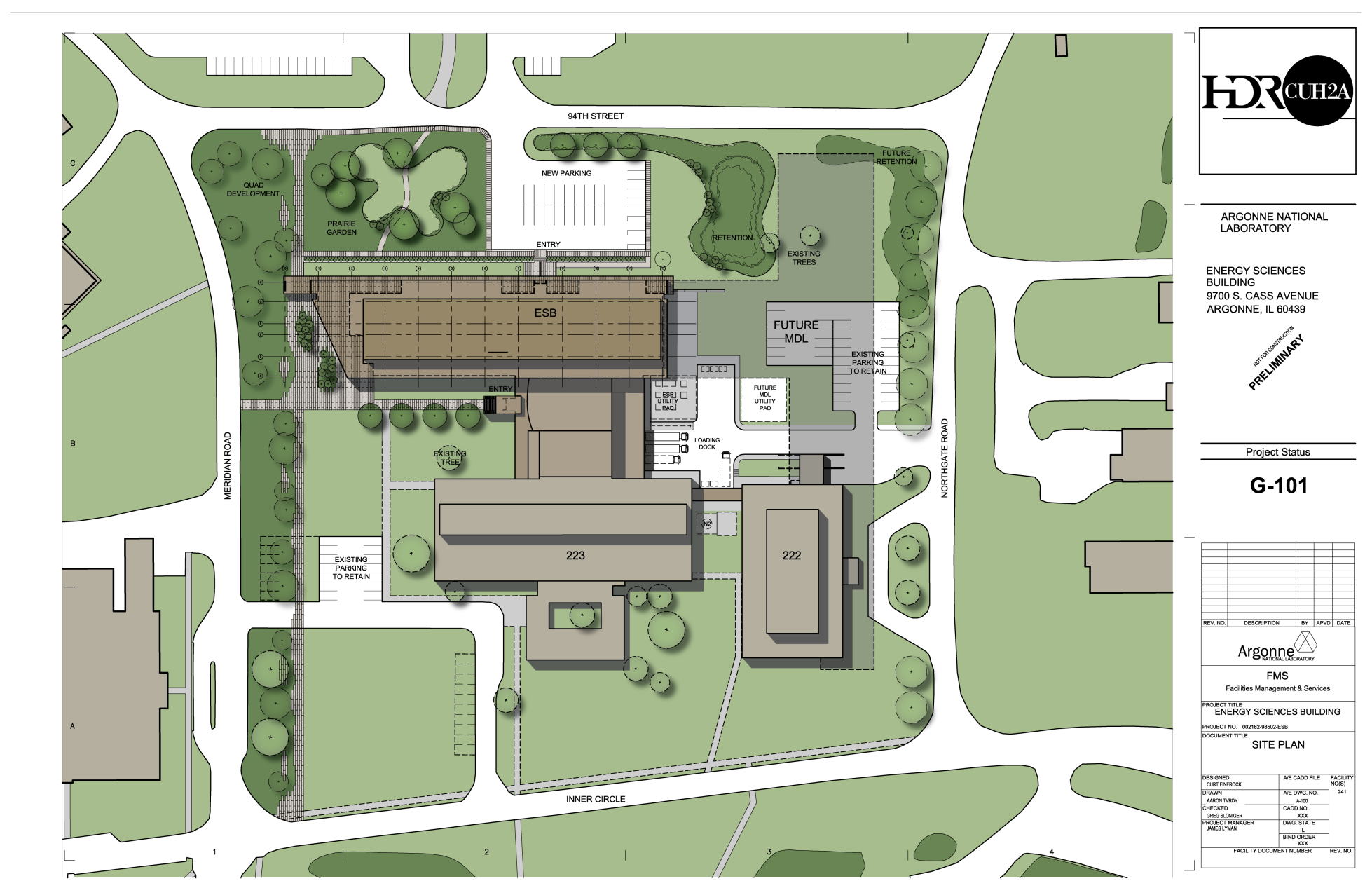 2
Centralized Service Court
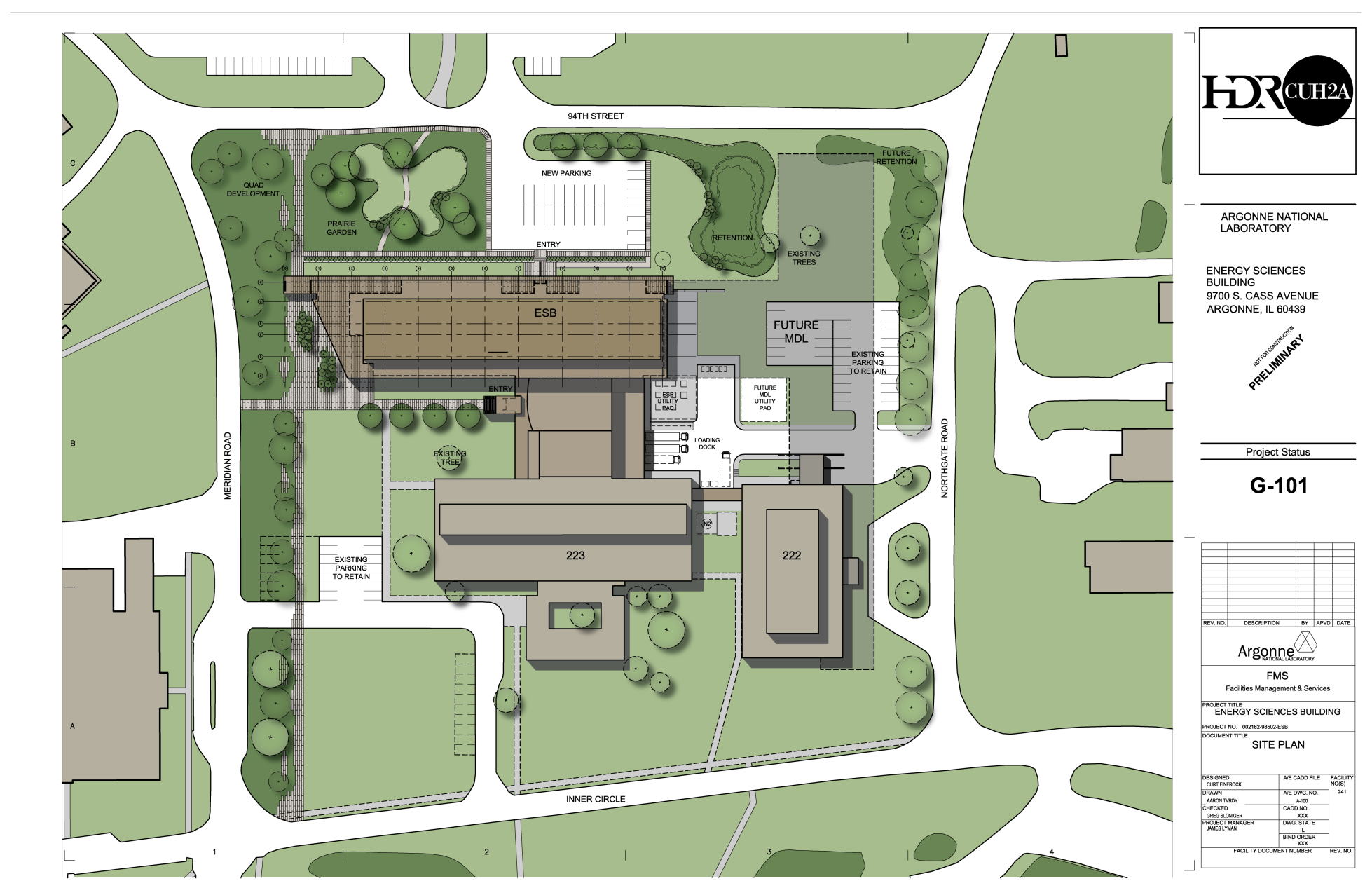 MDL
ESB
223
222
3
Planning by Research Type
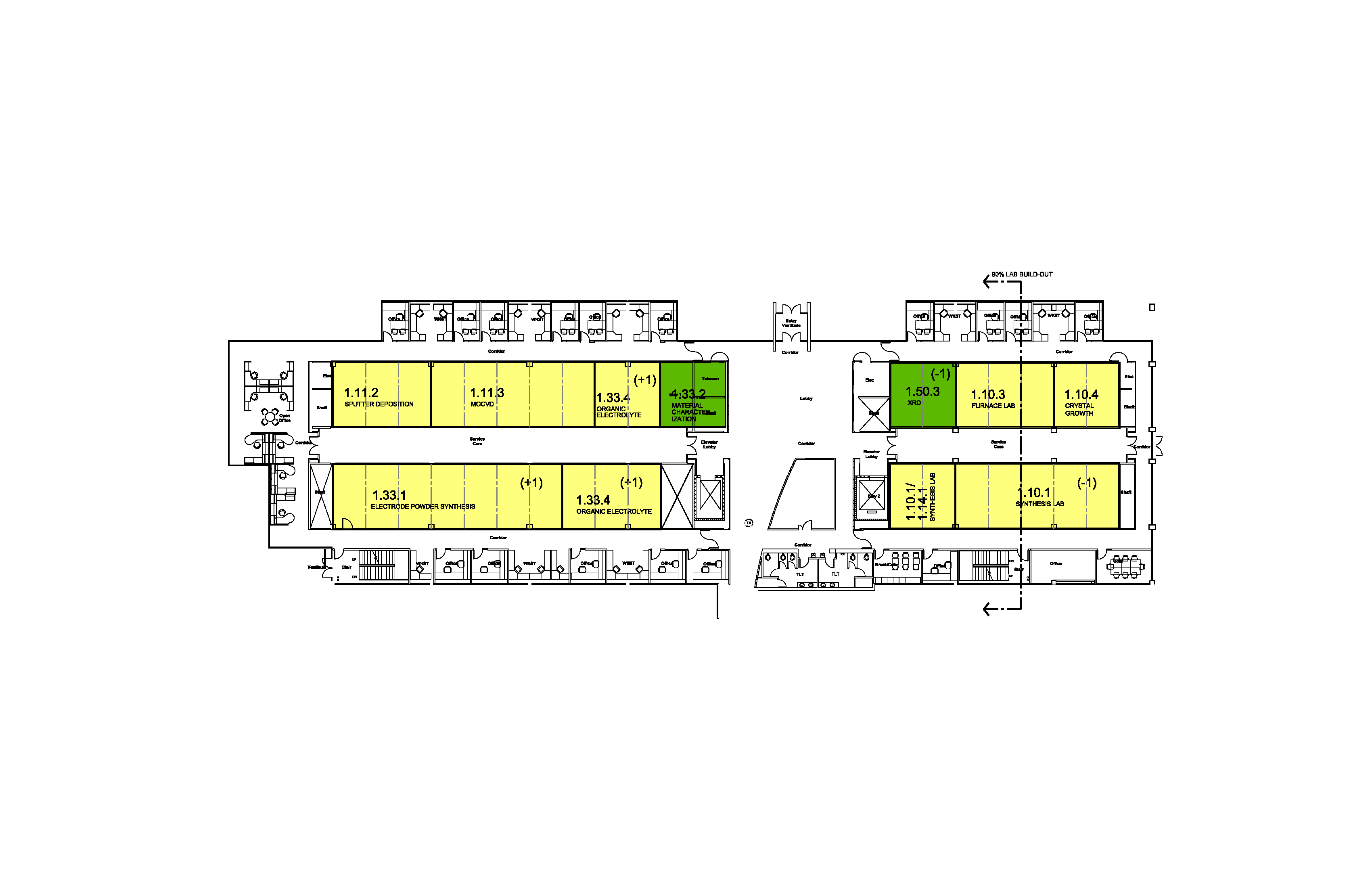 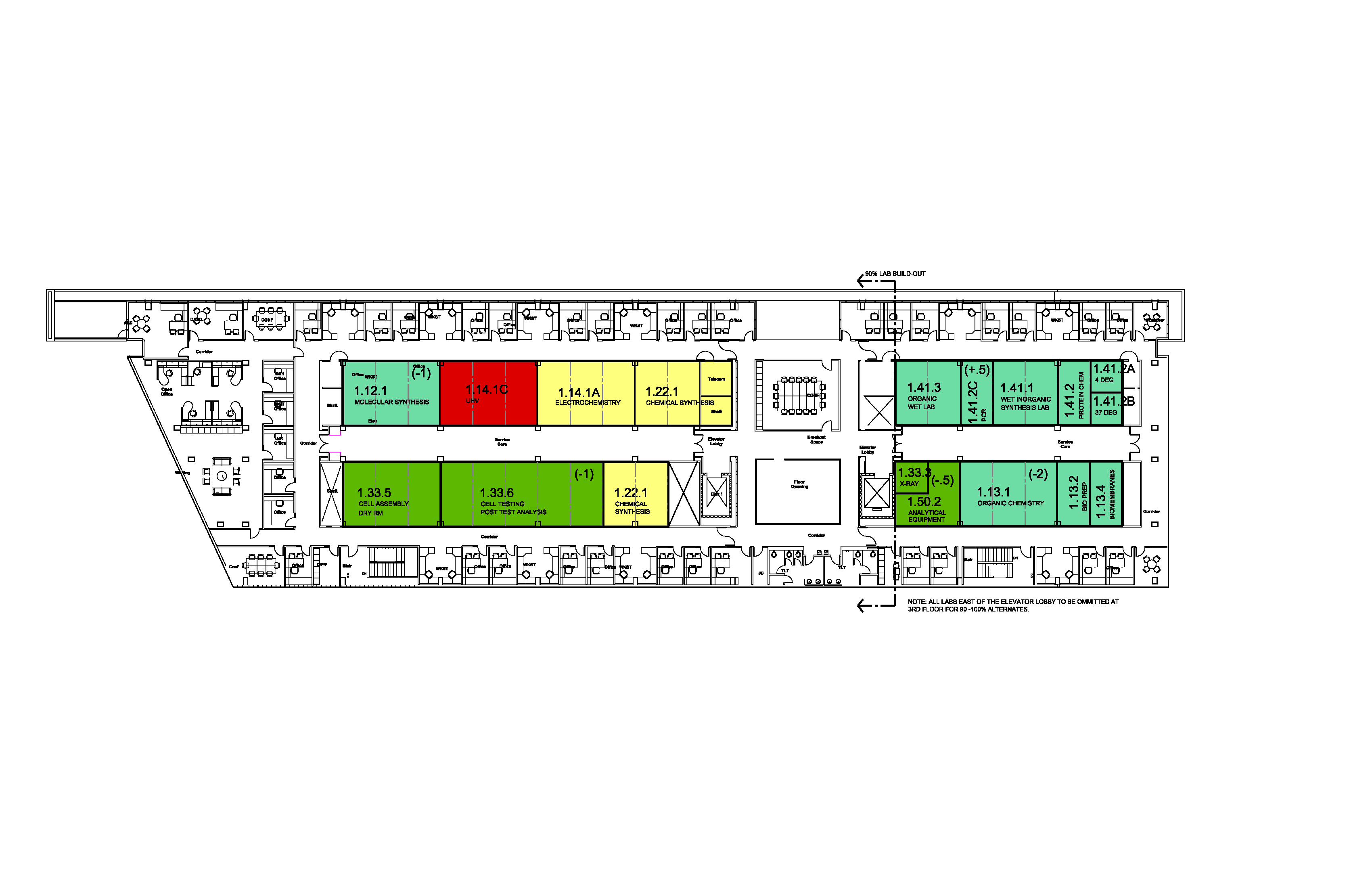 Third floor
First floor
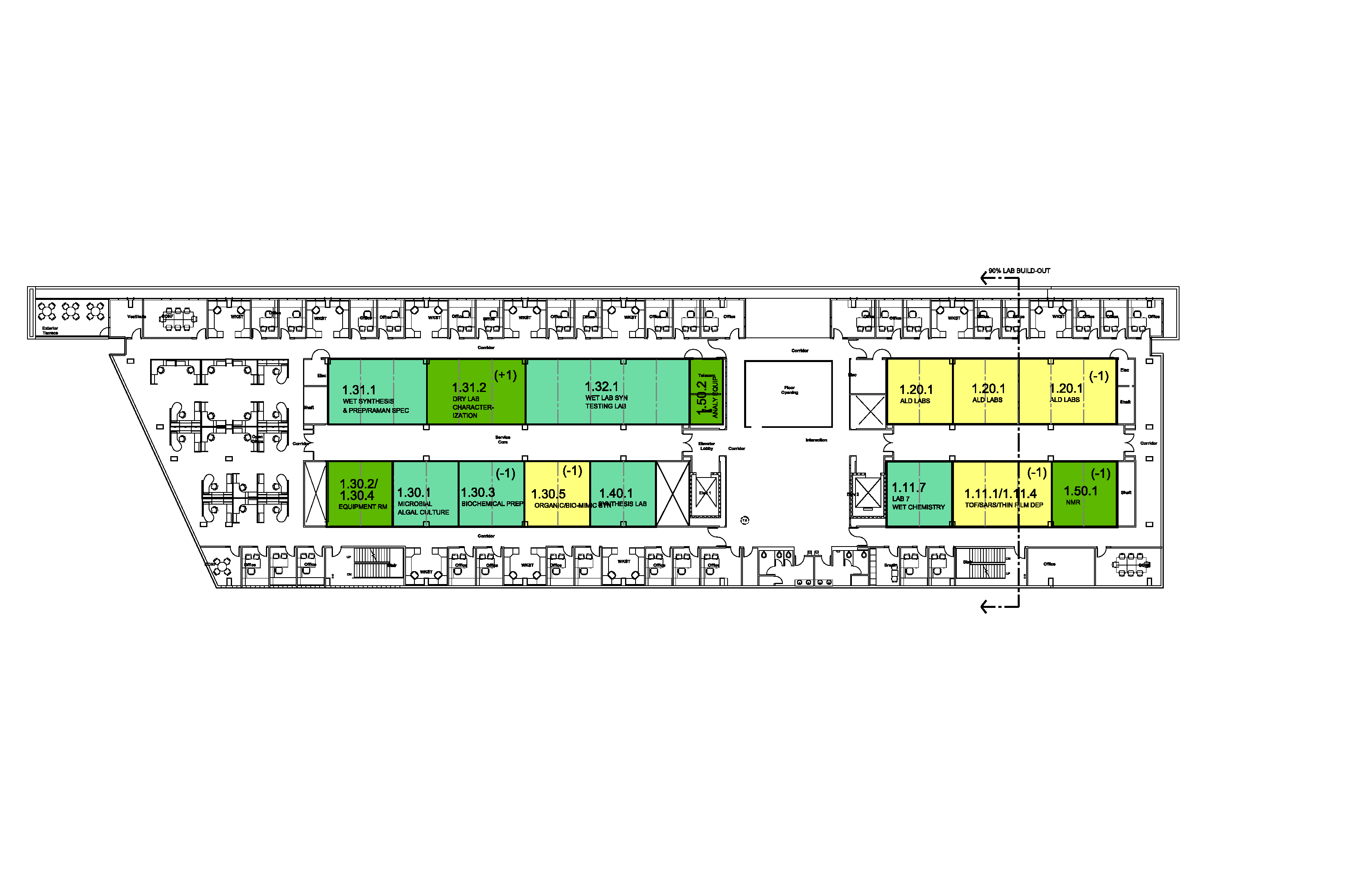 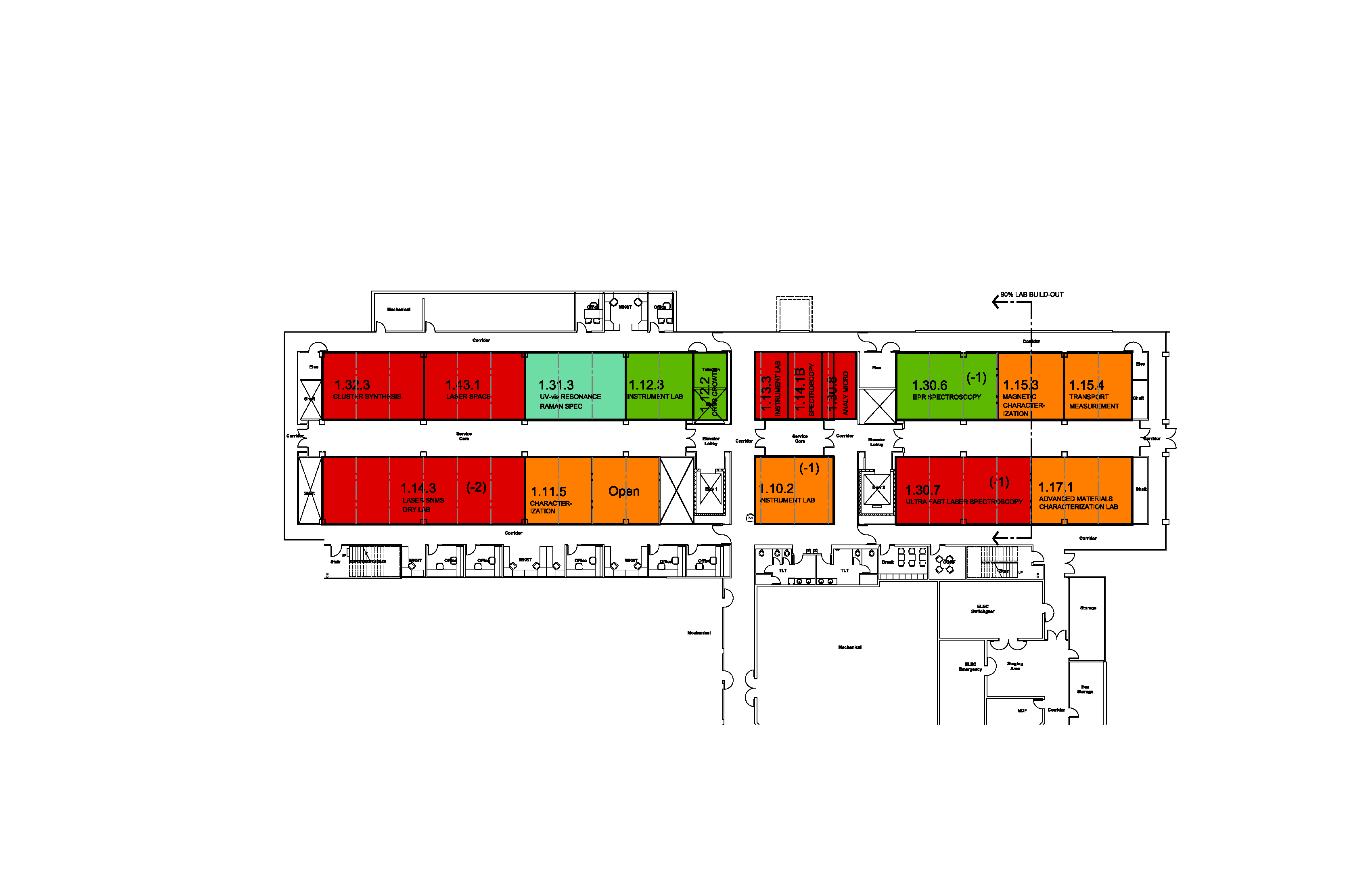 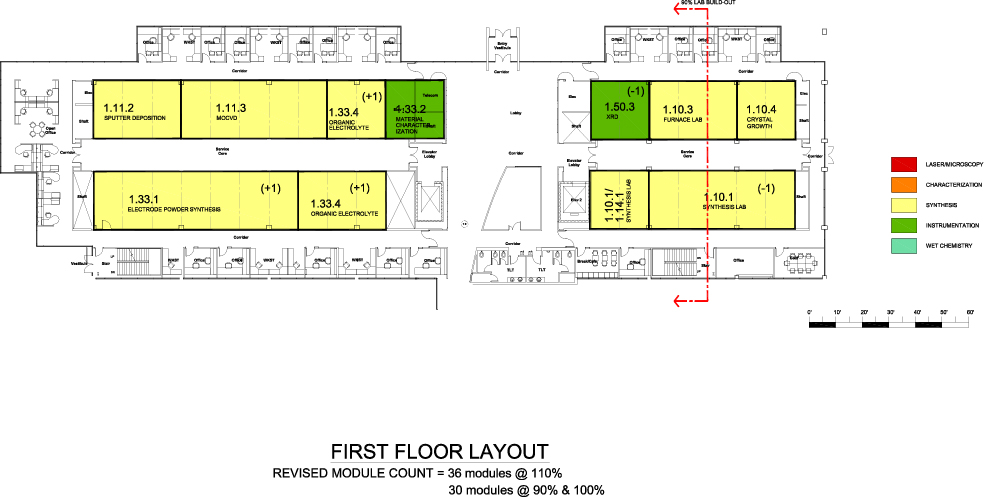 Wet Chemistry
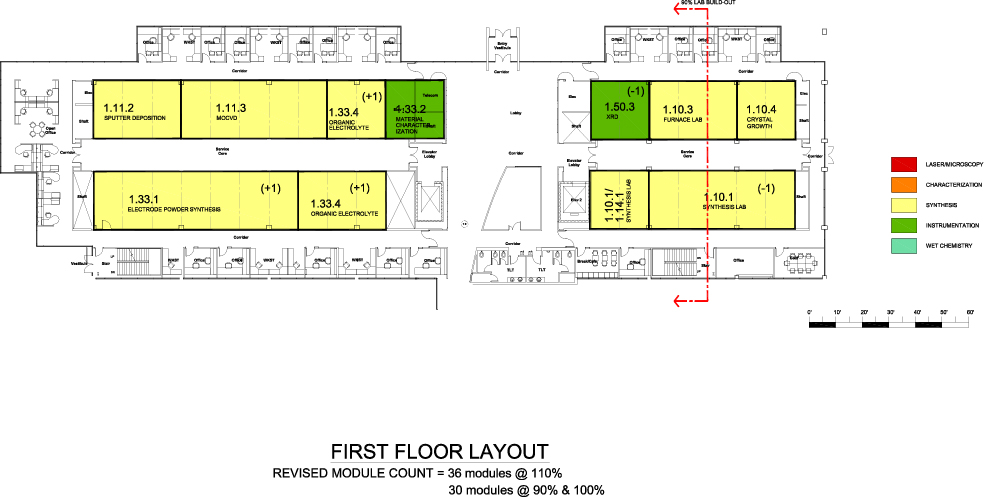 Instrumentation
Second floor
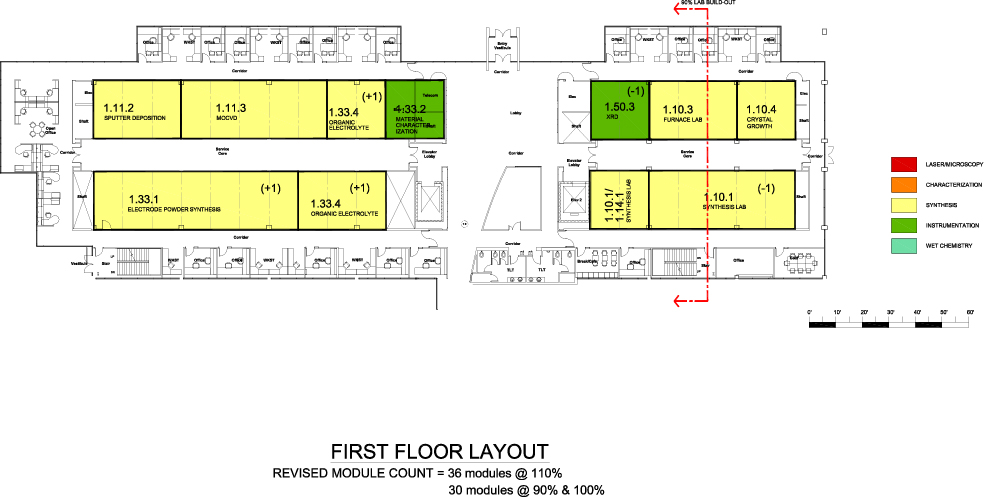 Ground floor
Synthesis
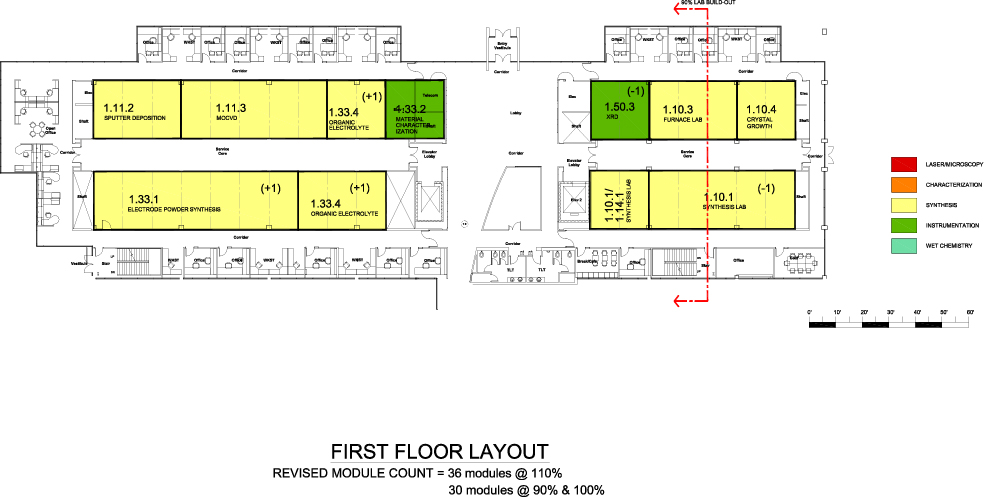 Characterization
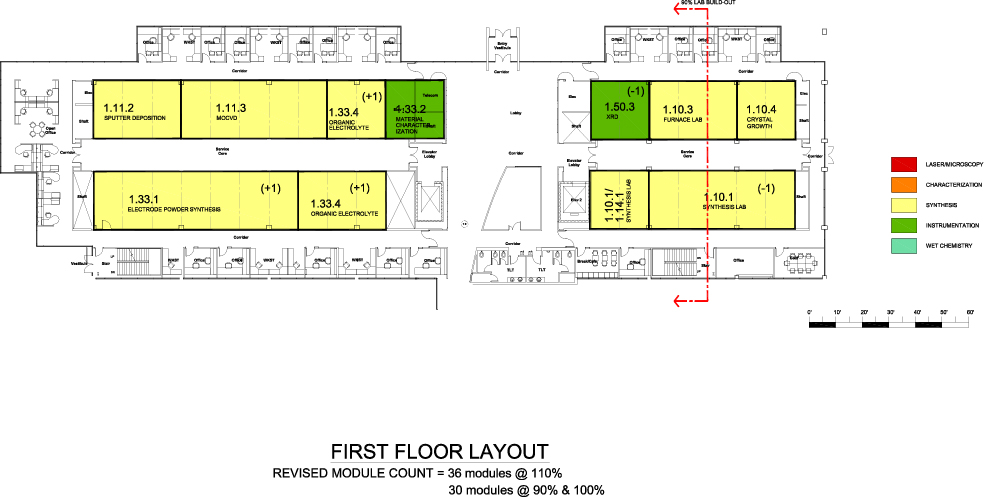 Laser/Microscopy
4
Program Summary
Laboratory Area
46,000 sf
Laboratory 64%
Net  Area
79,000 sf
Total  Area
145,000 sf
5
Daylight, Floor Connectivity, Interaction
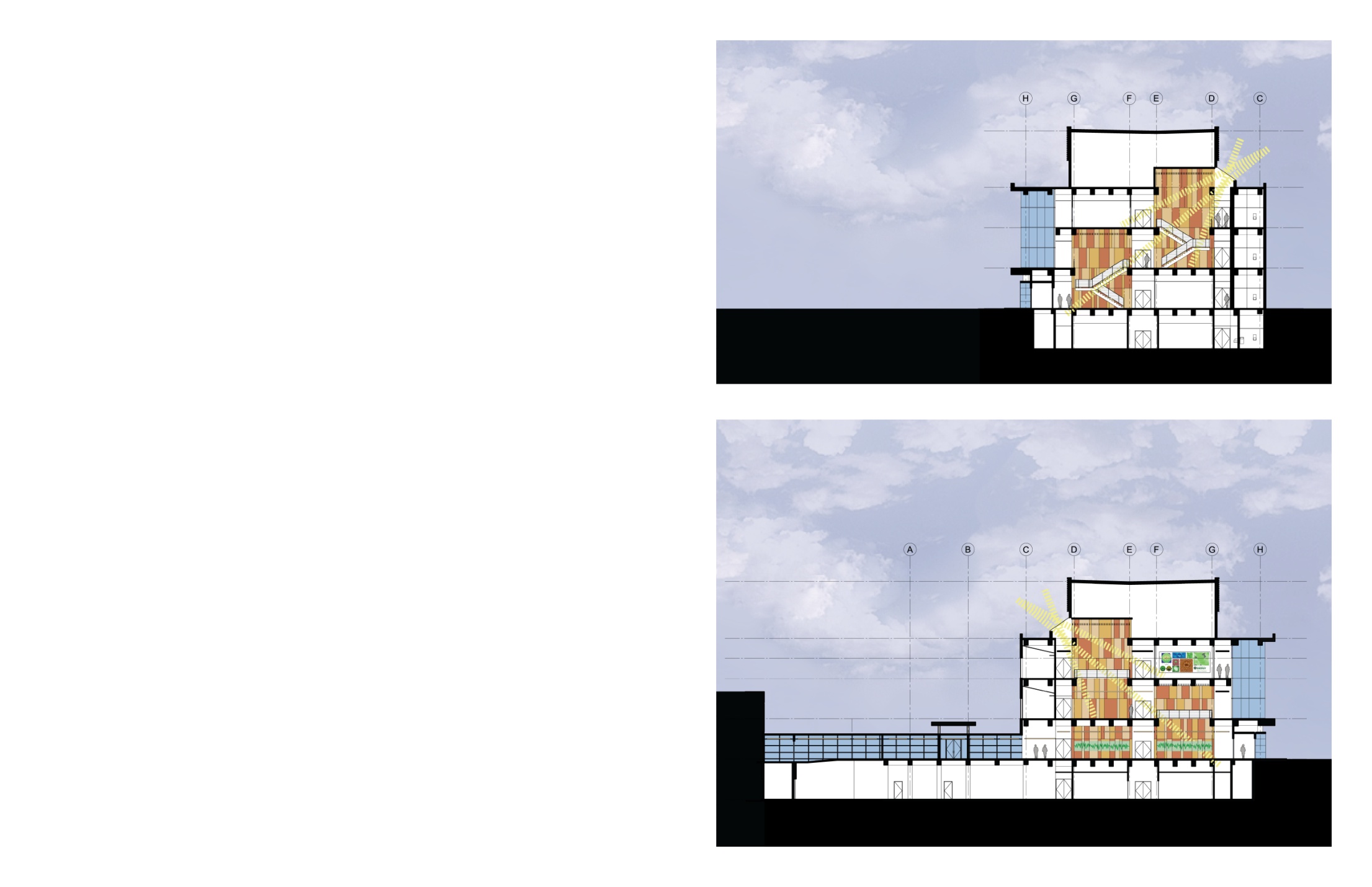 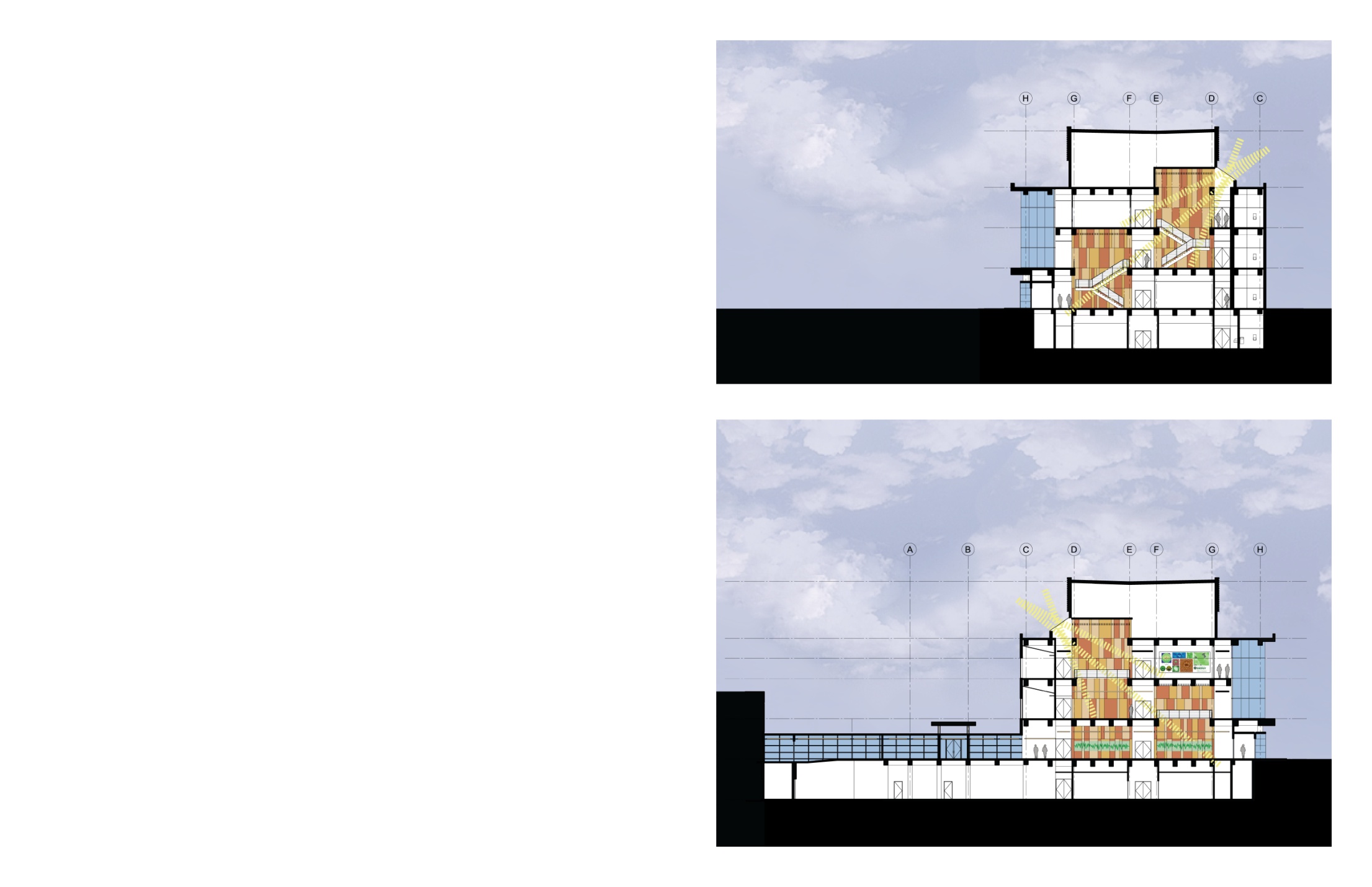 Skylight
Toilets
Seminar/breakout
Lounge
Conf. Room
Main Lobby
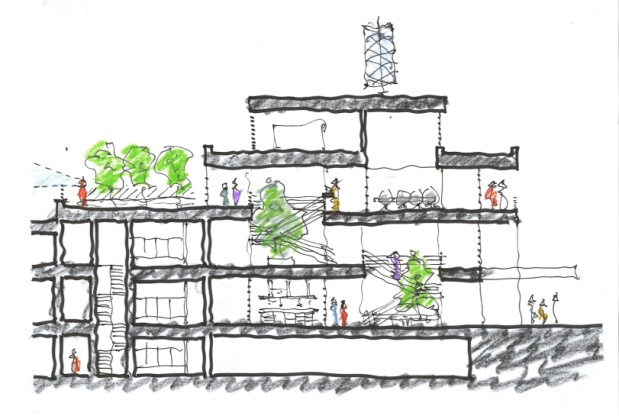 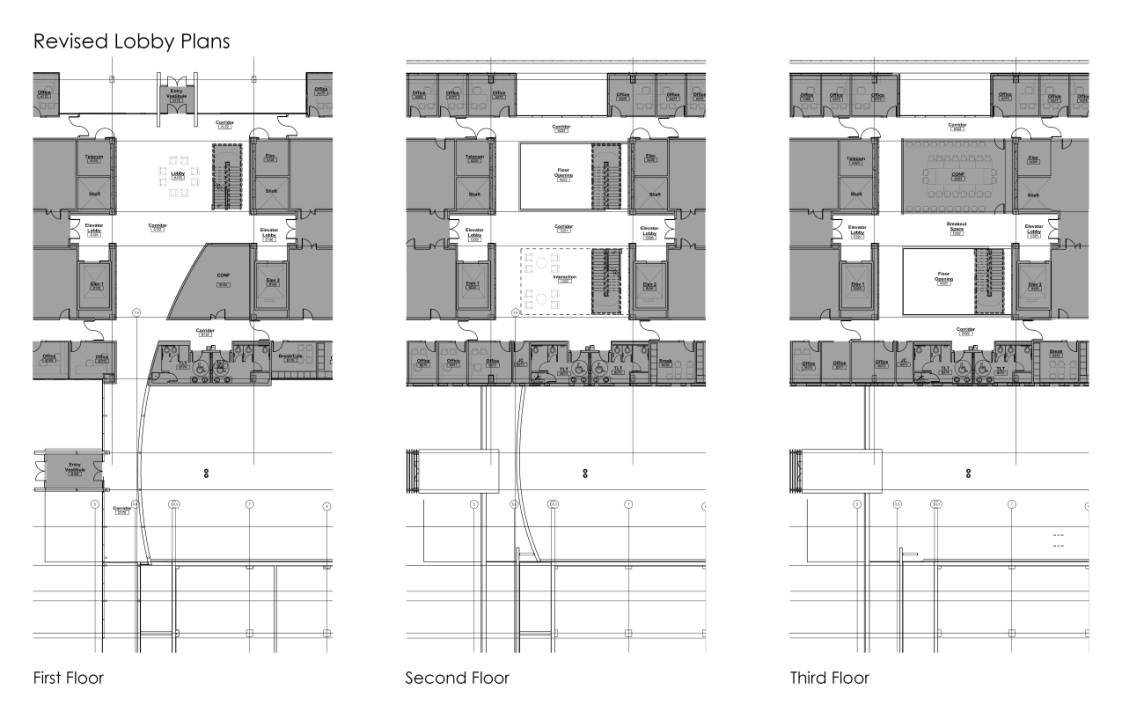 6
Section – Open Atrium
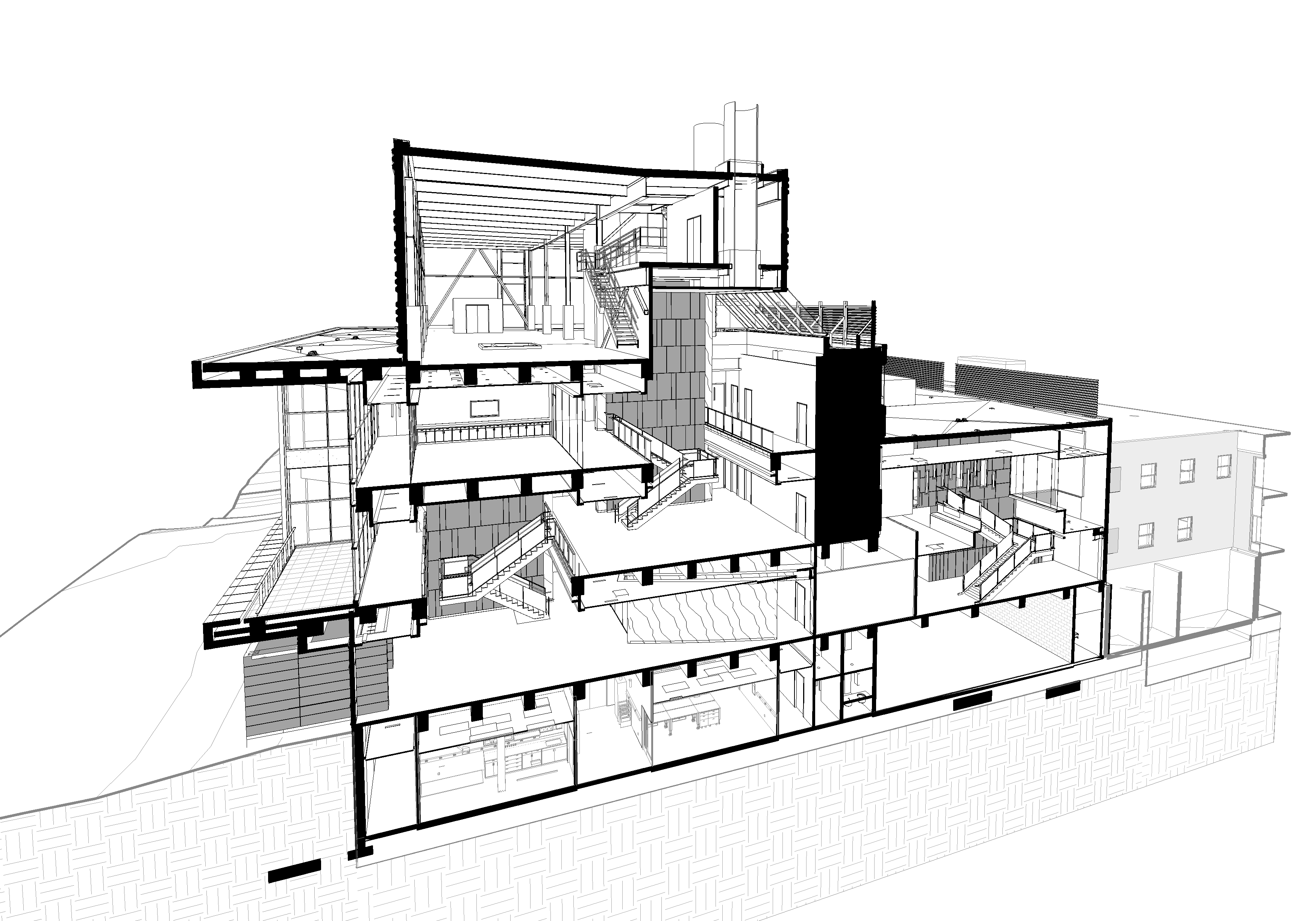 SKY LIGHT
CONF.
INTERACT
BALCONY
LOBBY
ENTRY
7
Section - Typical Bay
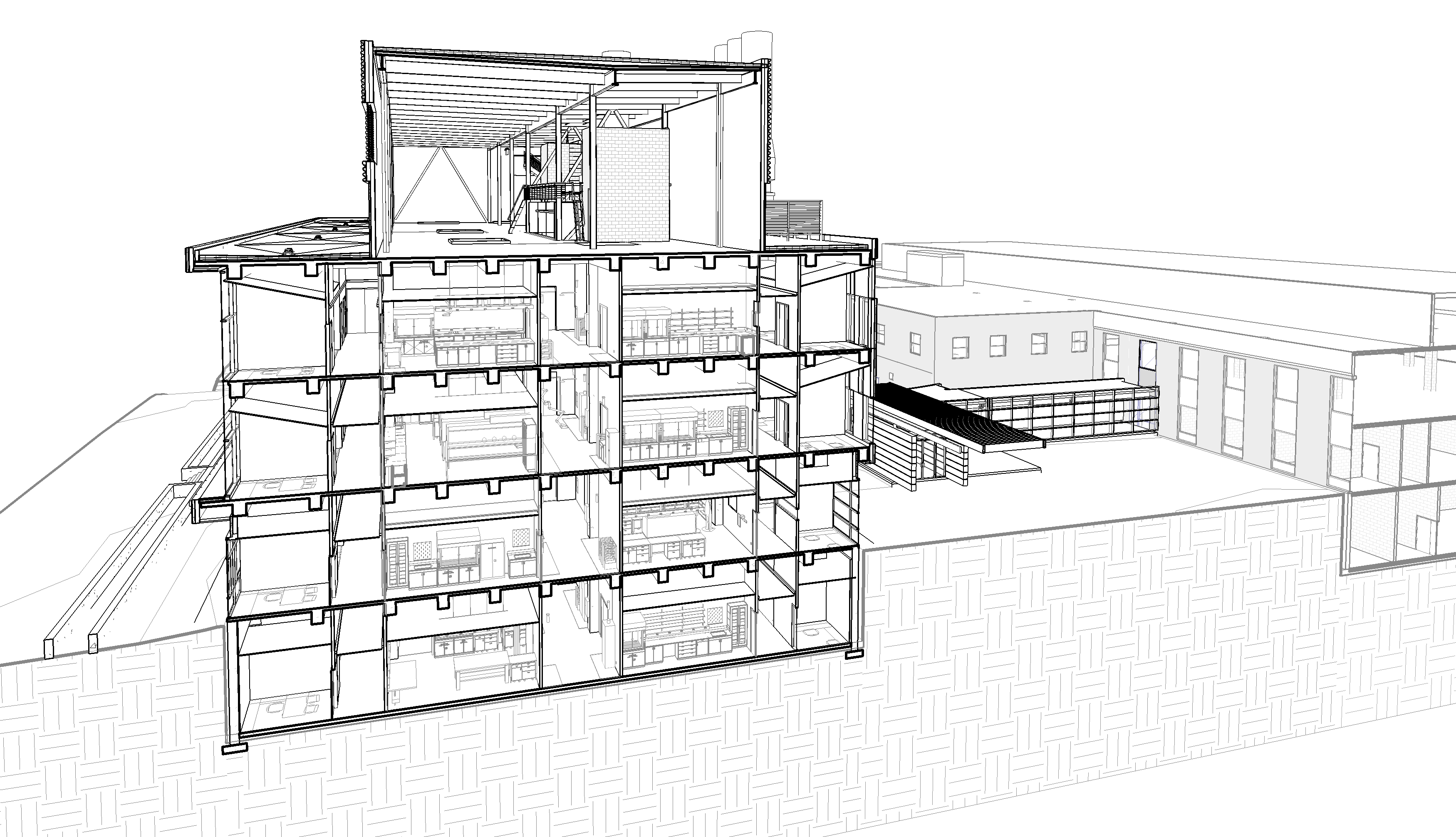 Mechanical Penthouse
OFF.
LAB
LAB
OFF.
OFF.
LAB
LAB
OFF.
OFF.
LAB
LAB
OFF.
OFF.
LAB
LAB
OFF.
8
Flexible and Reconfigurable Labs
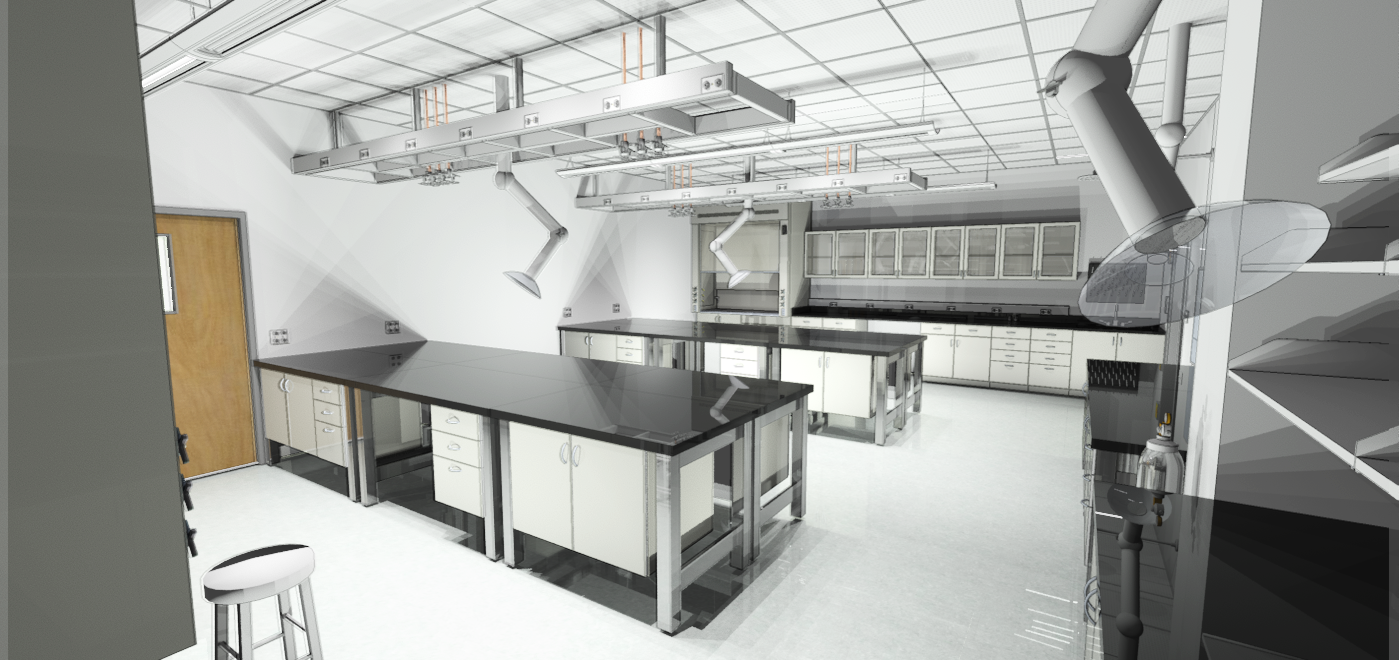 9
Workstation Flexibility
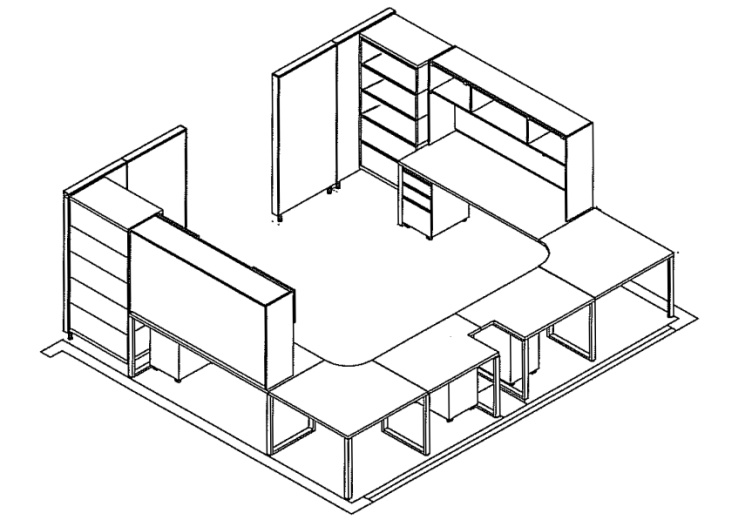 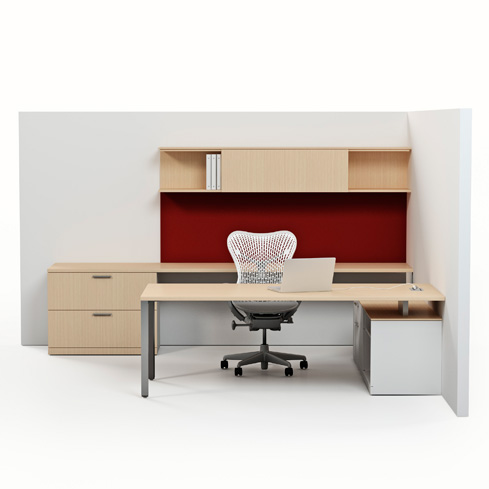 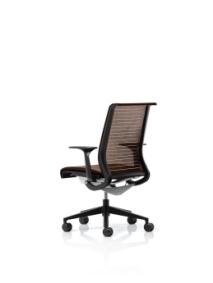 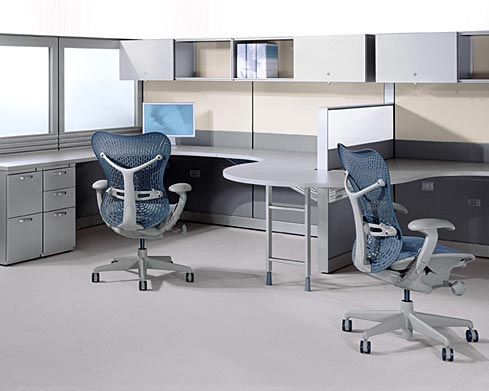 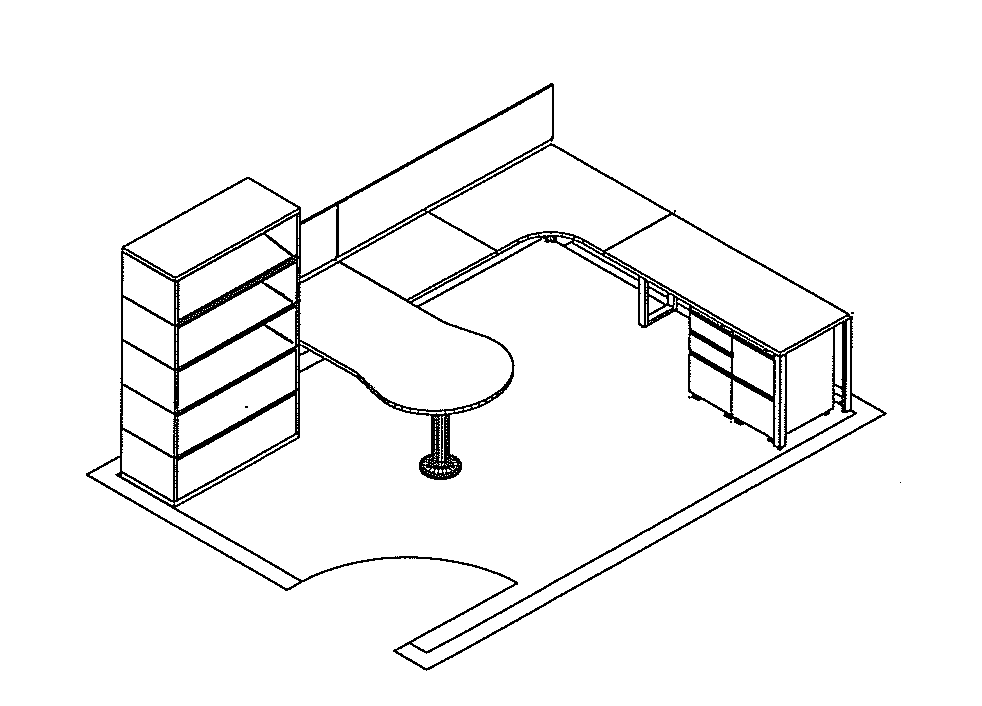 10
Optimized Structural Frame
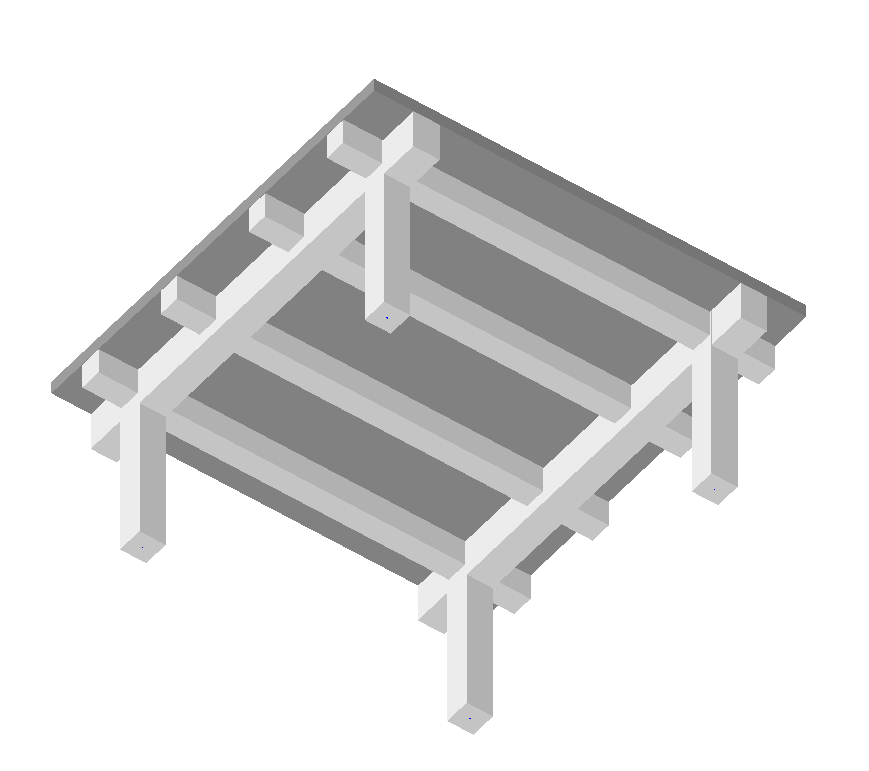 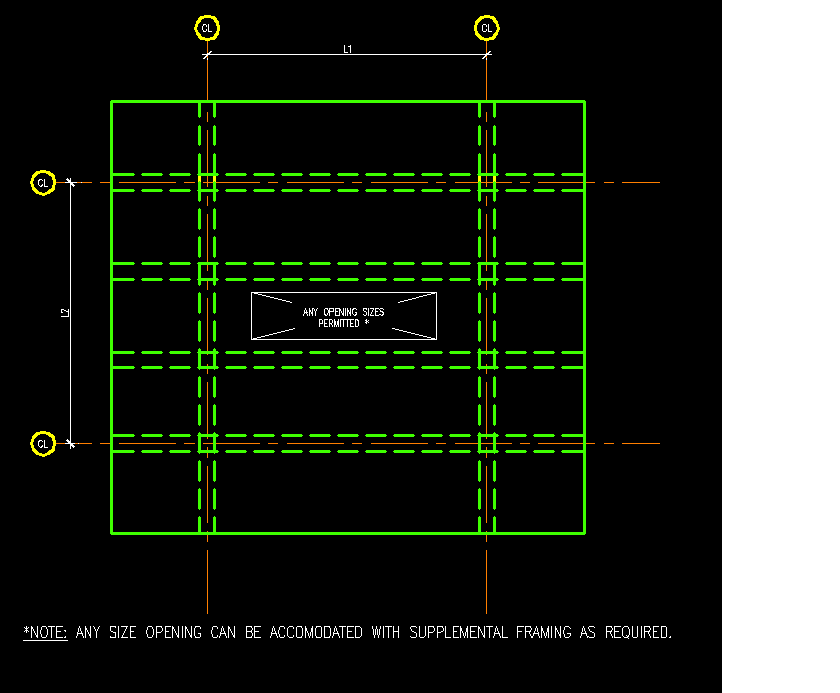 11
State of the Art Structural Analysis and Design
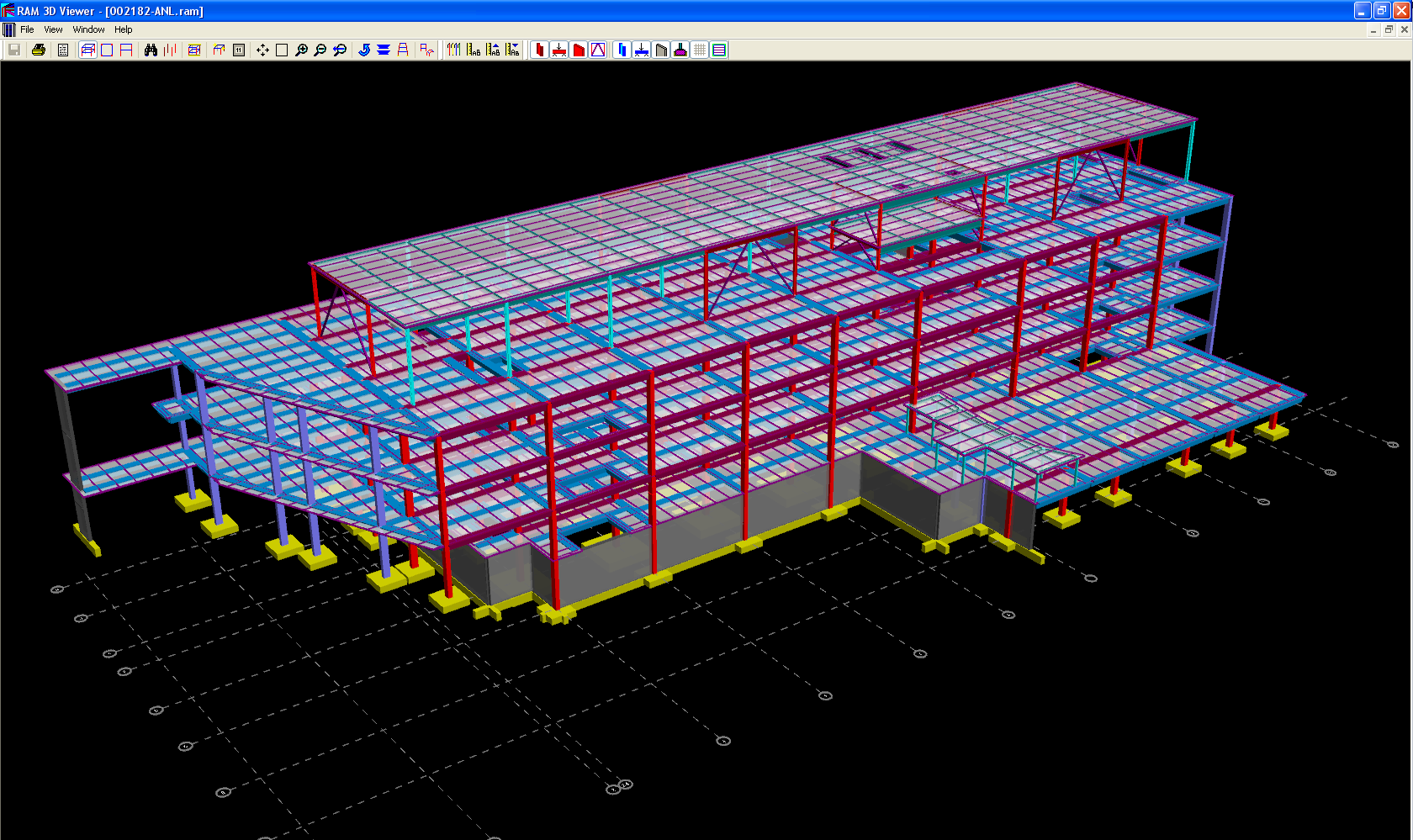 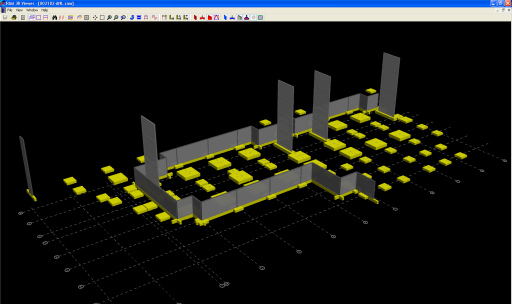 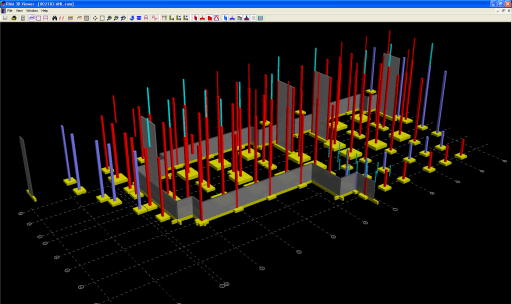 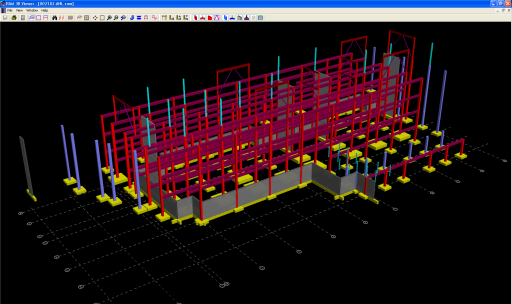 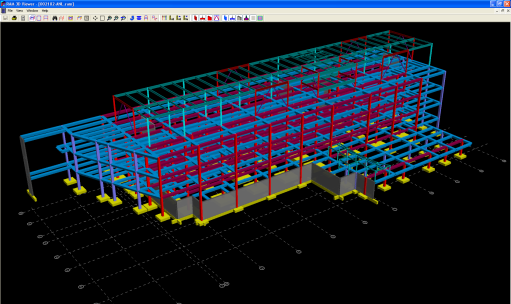 12
Electrical System Modularity
Switches
Transformers
Switch Gear
13
Pressurization of Mechanical Systems
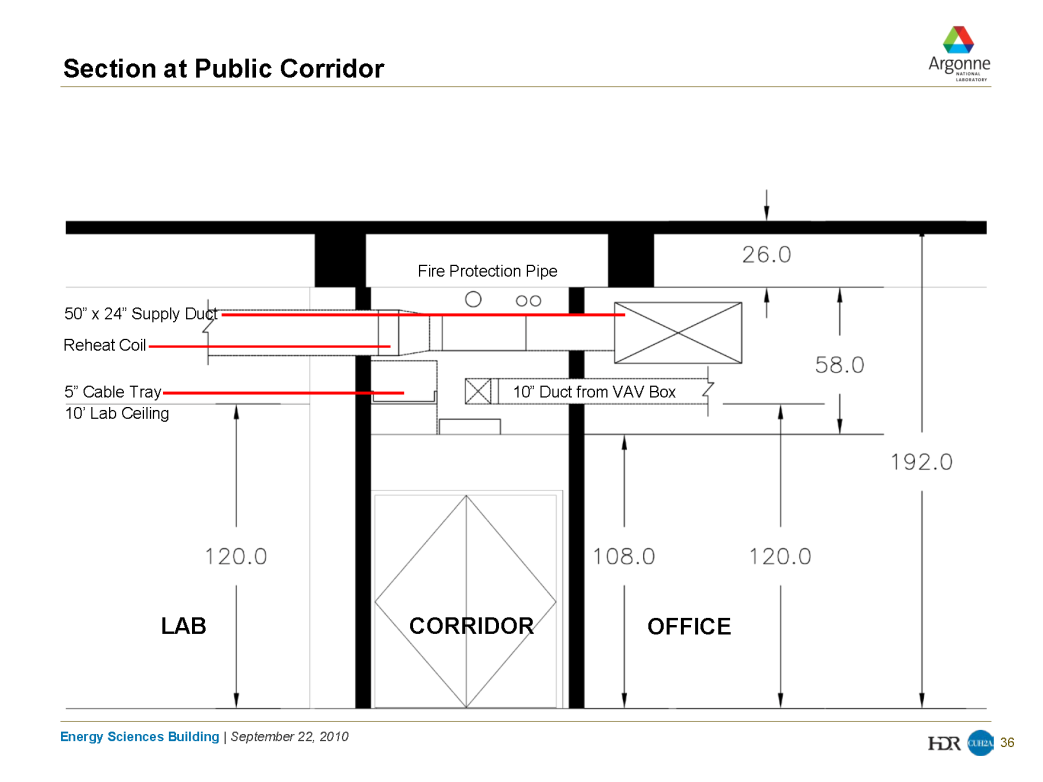 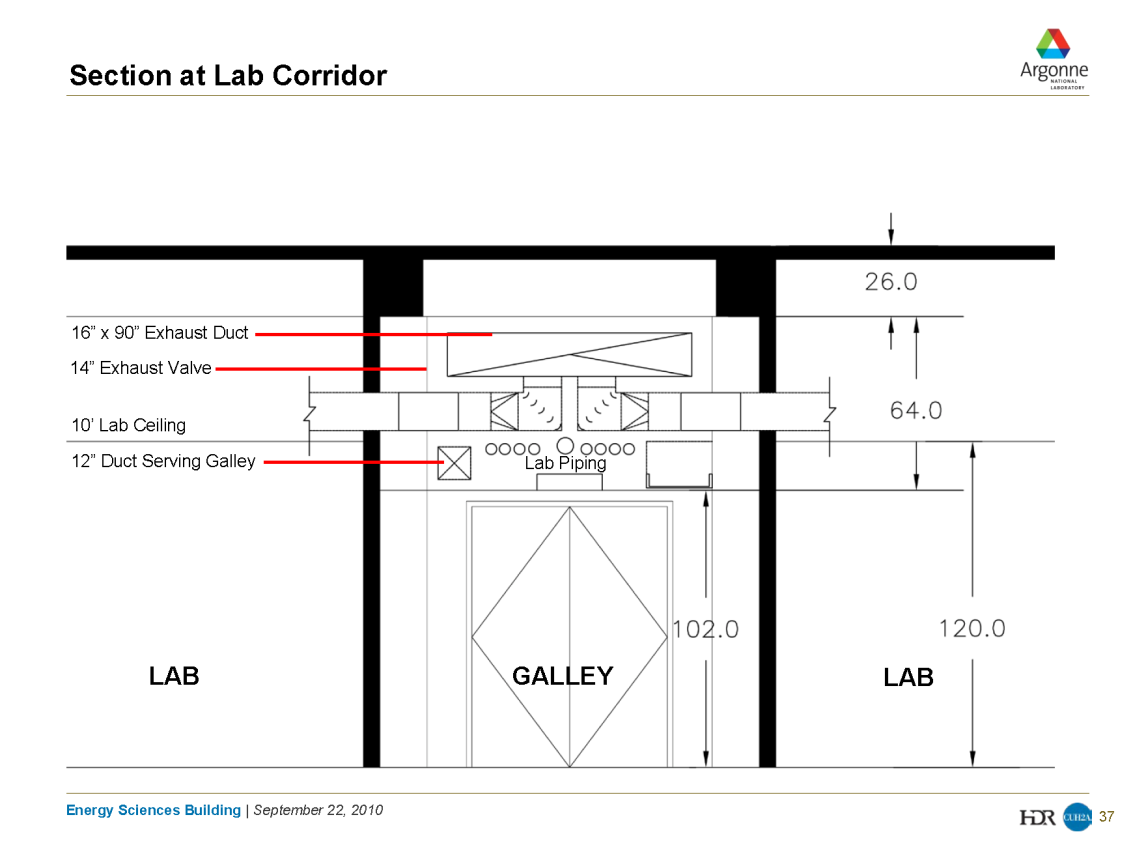 Exhaust Valve
Pressurization Flow
Pressurization Flow
Pressurization Flow
Section at Lab Corridor
Section at Public Corridor
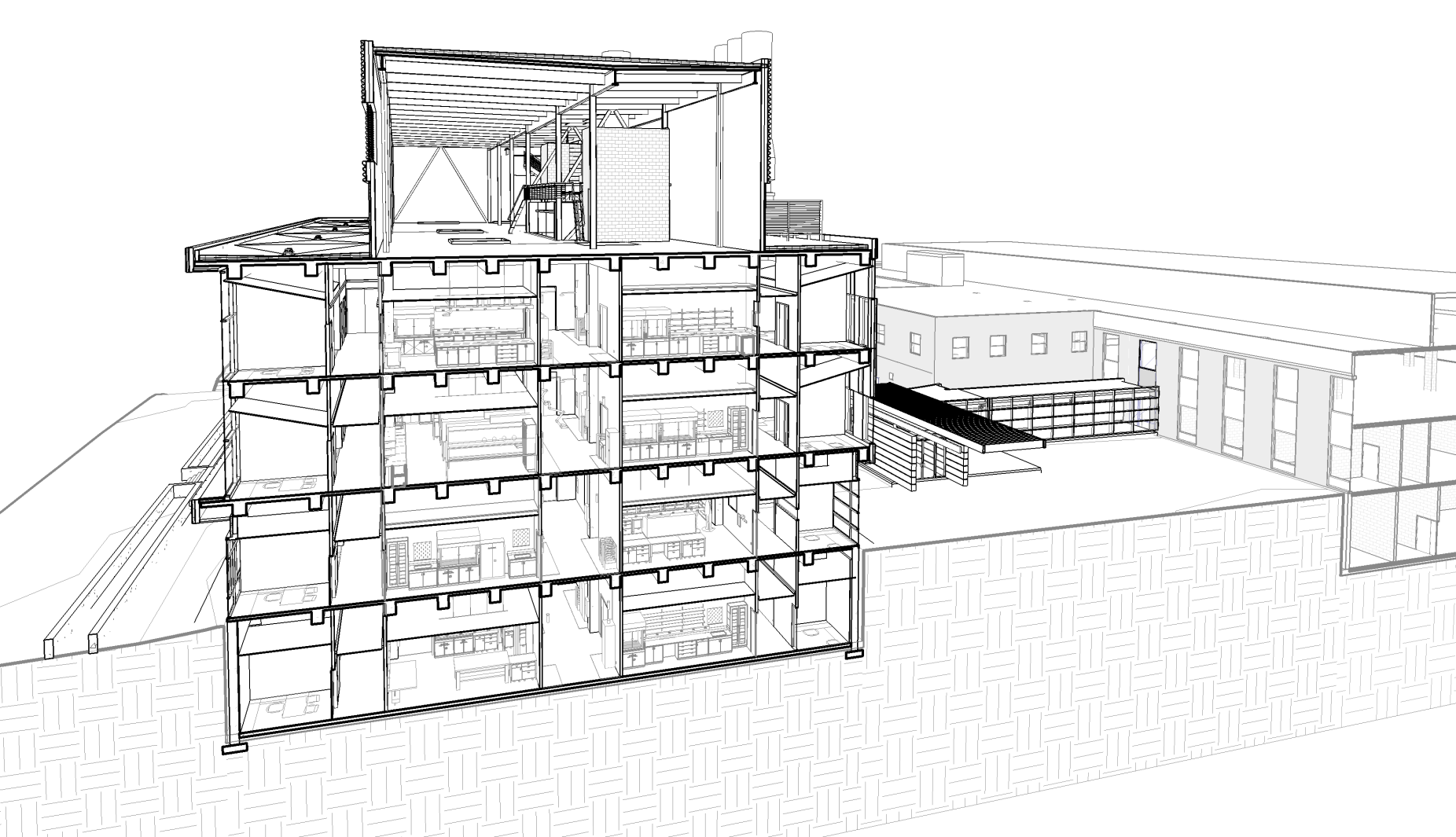 Pressurization Flow
Pressurization Flow
* System designed to improve safety by separating people and noxious fumes
Section at Typical Lab Bay
14
Efficient HVAC Distribution
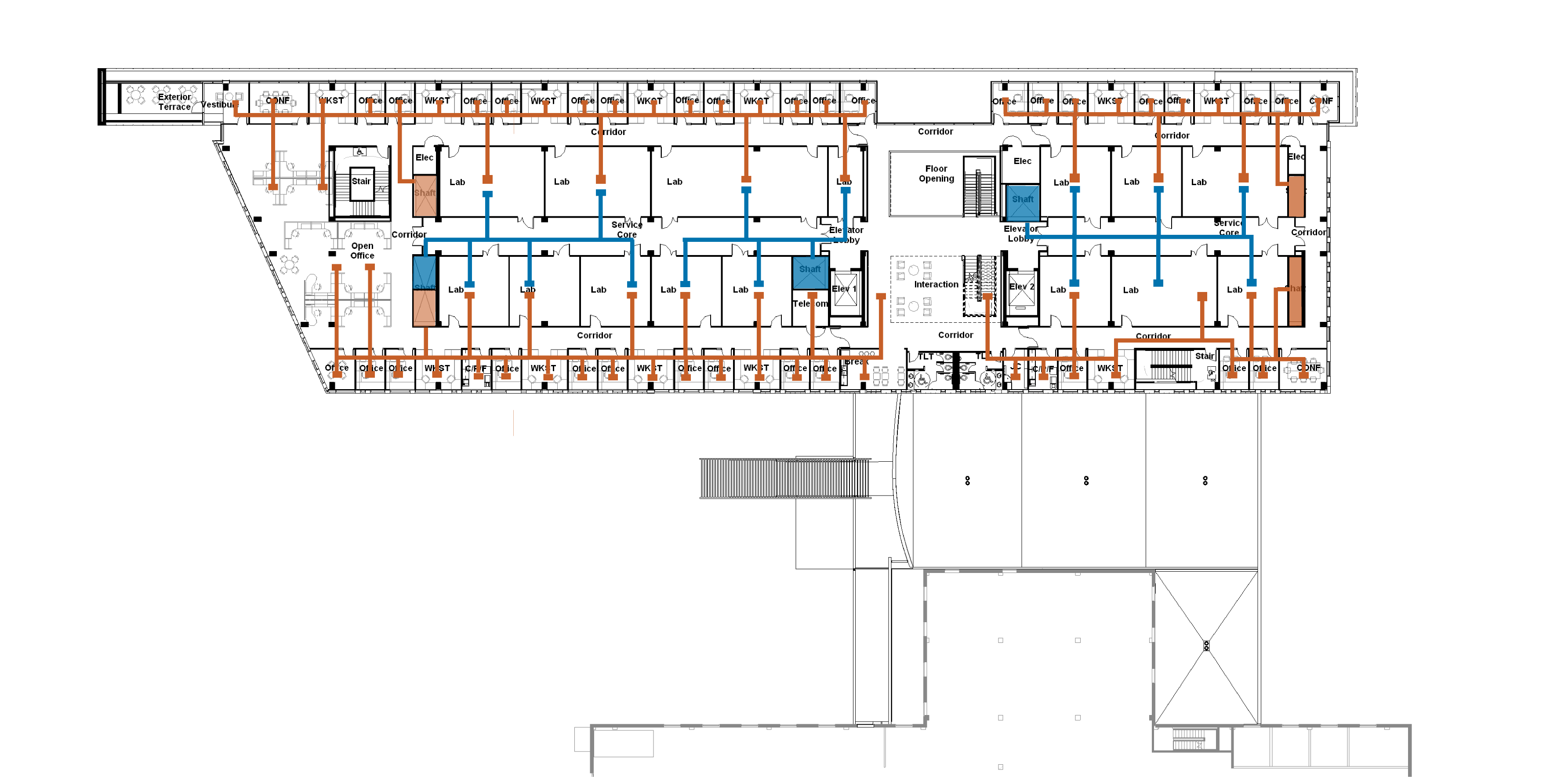 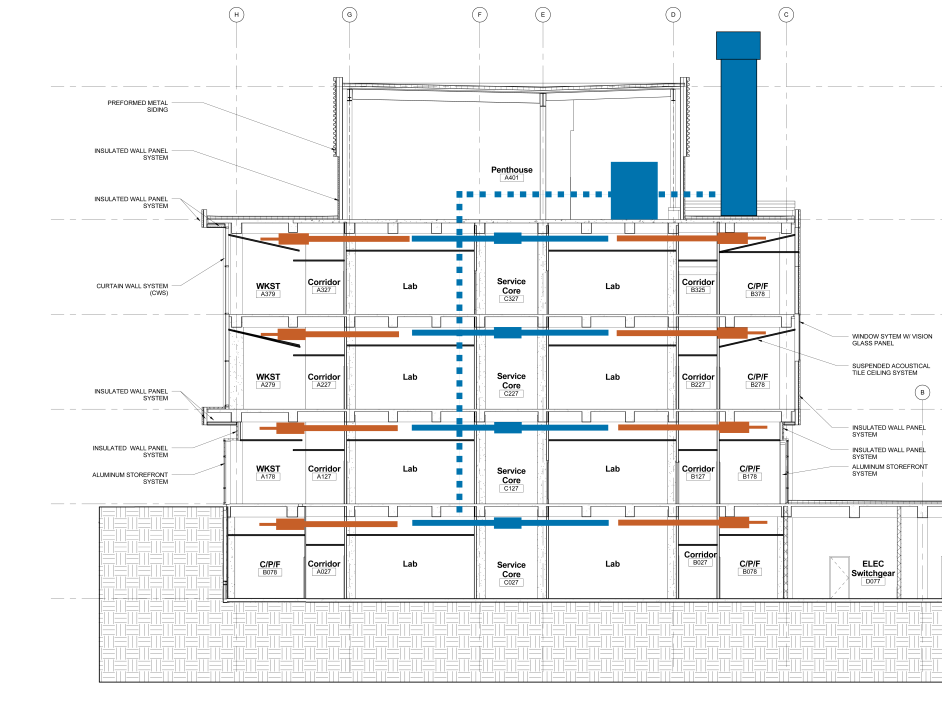 Lab Office
Lab Exhaust / Heat Recovery
15
LEED Gold Analysis
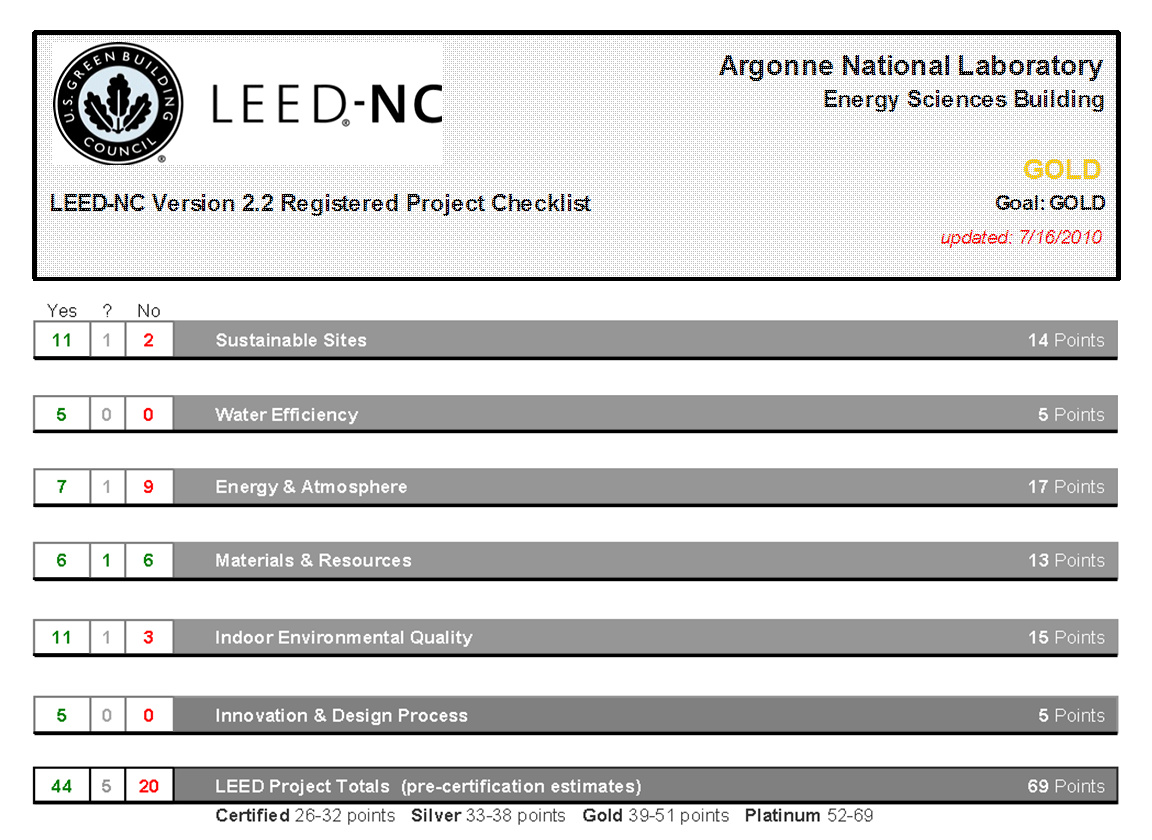 16
Energy Efficiency
17
Smart Building Monitoring Systems
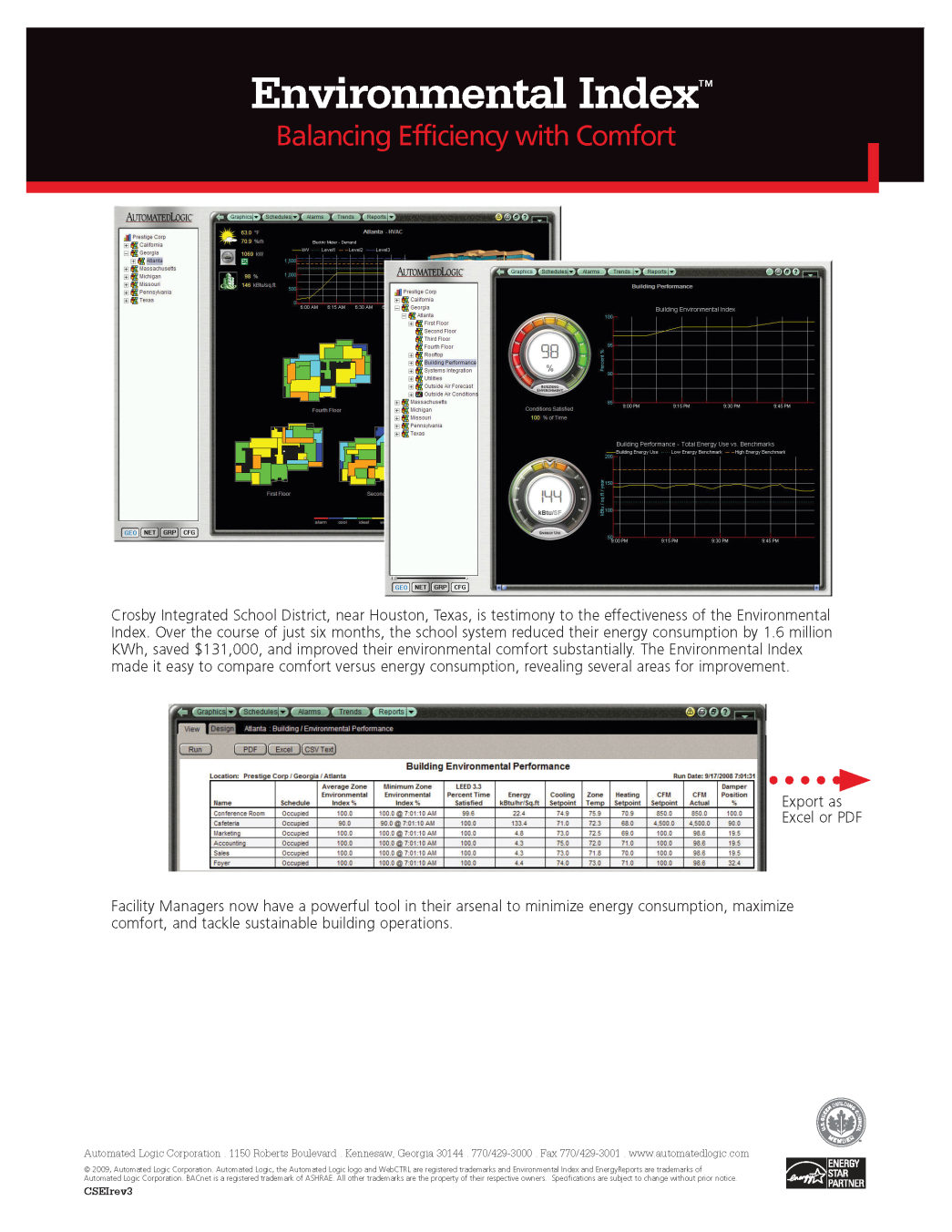 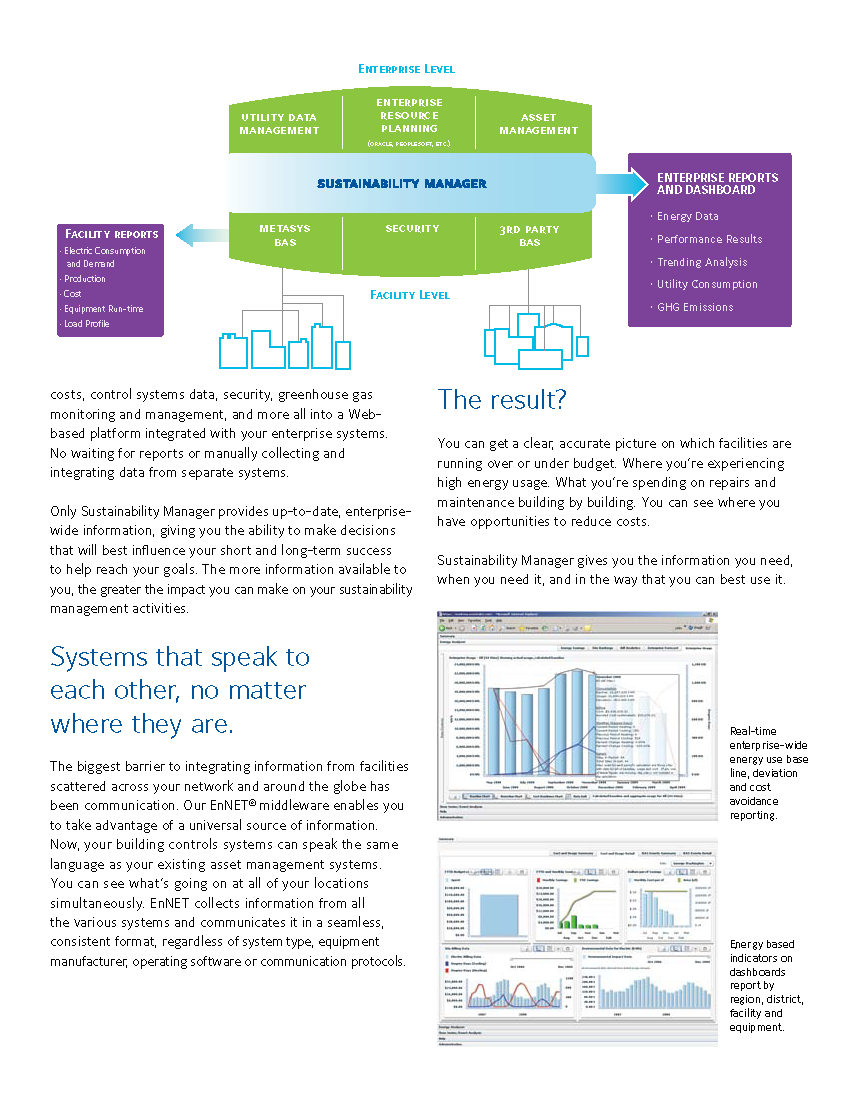 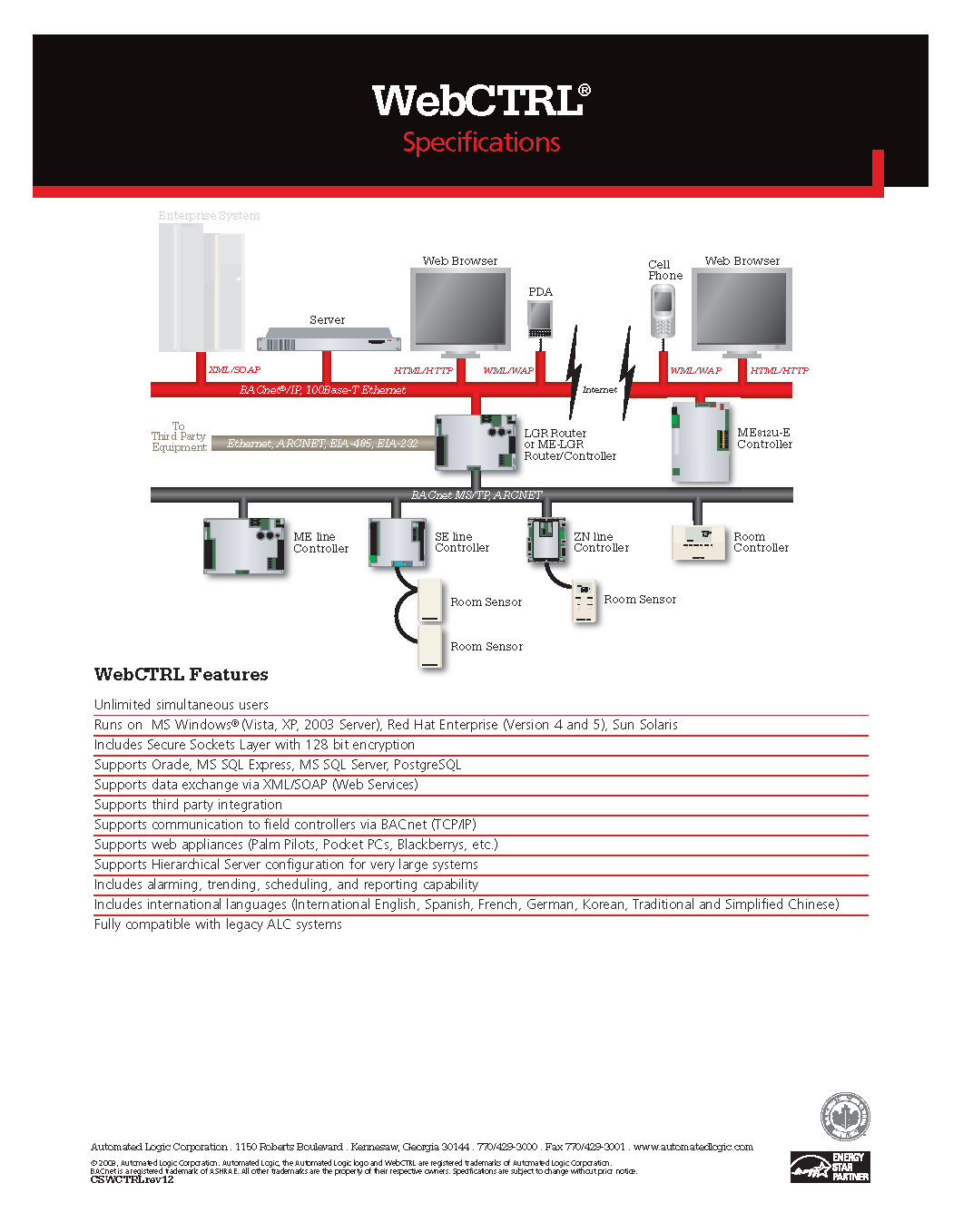 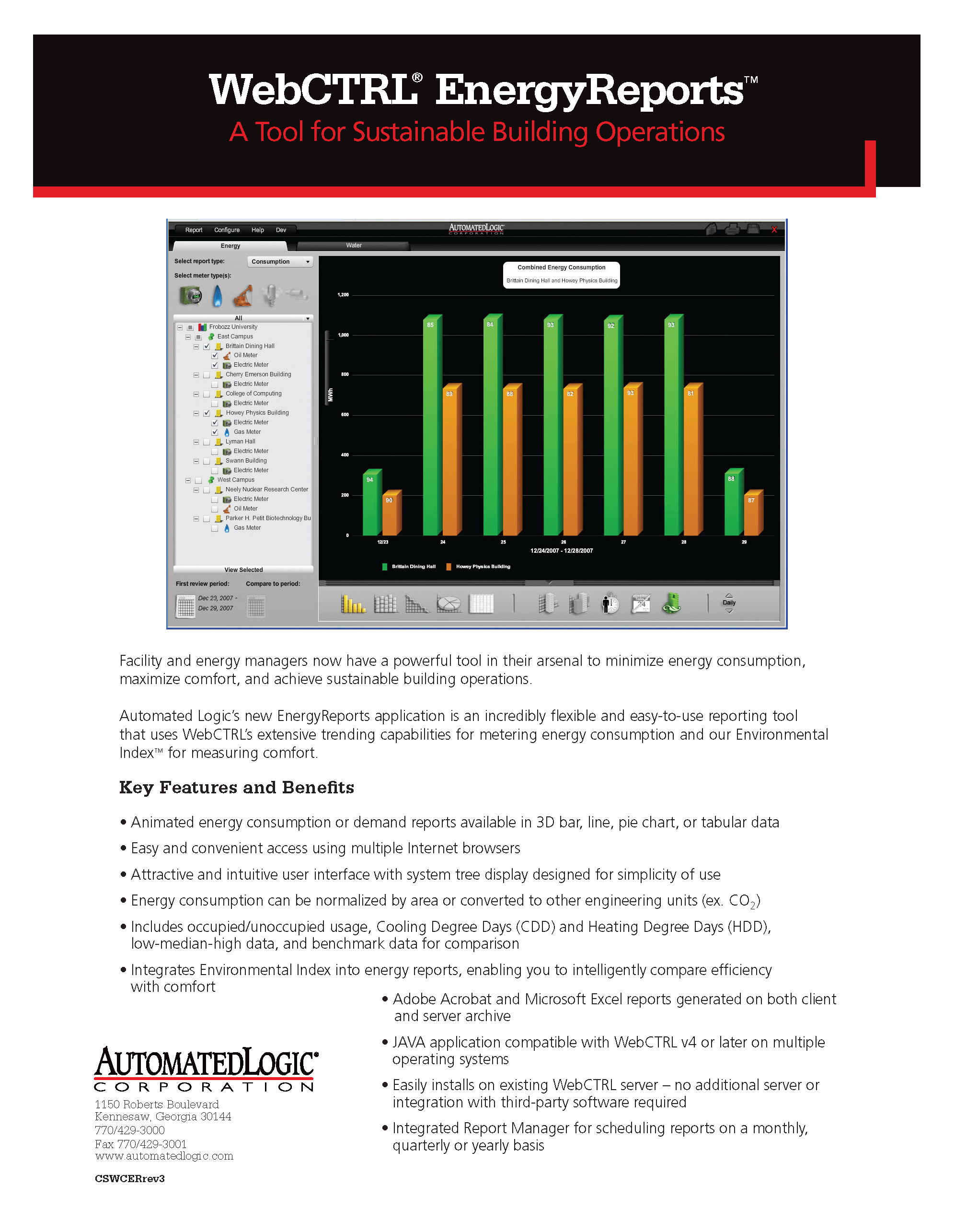 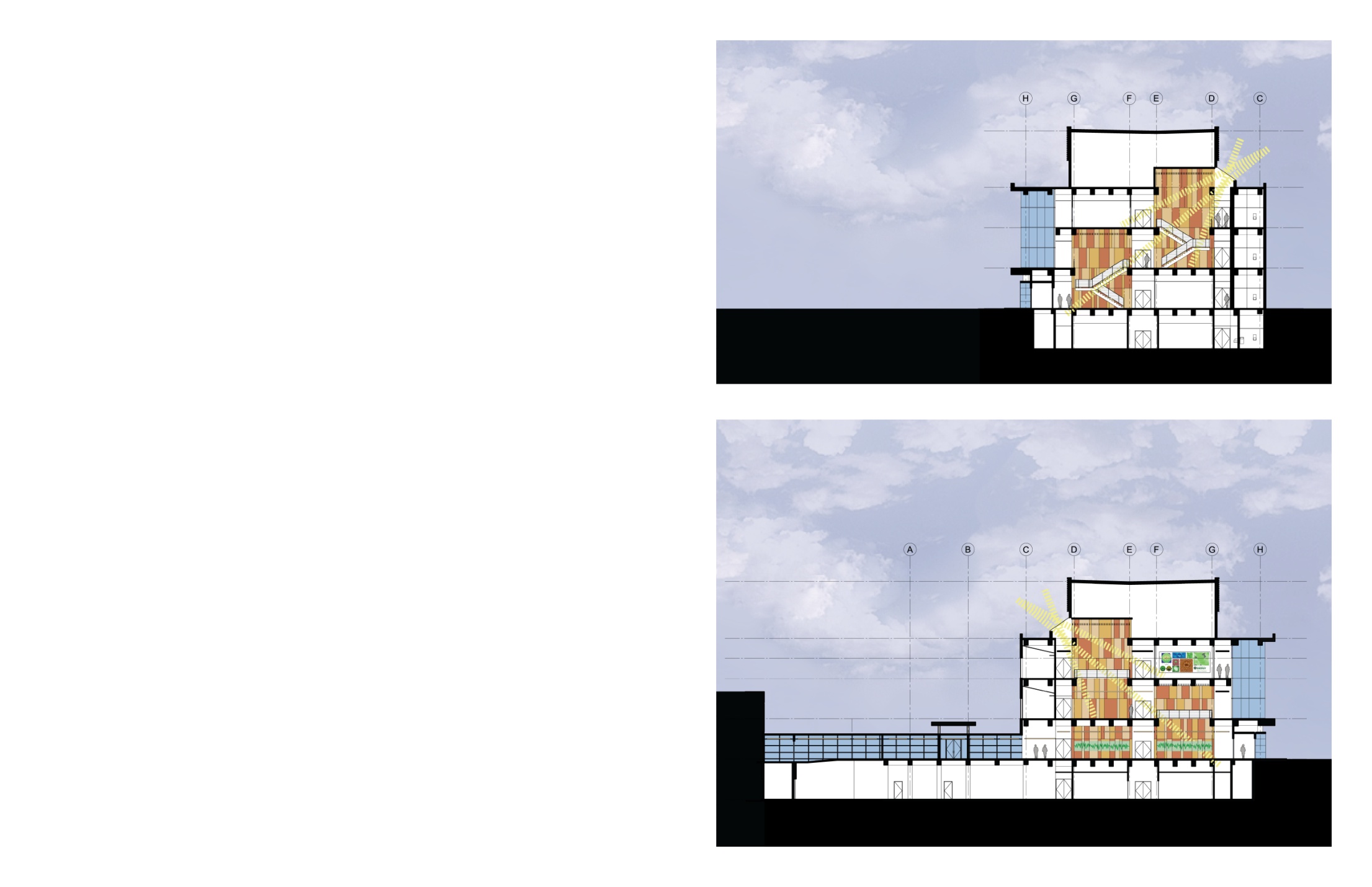 18
Exhaust Dispersion Analysis
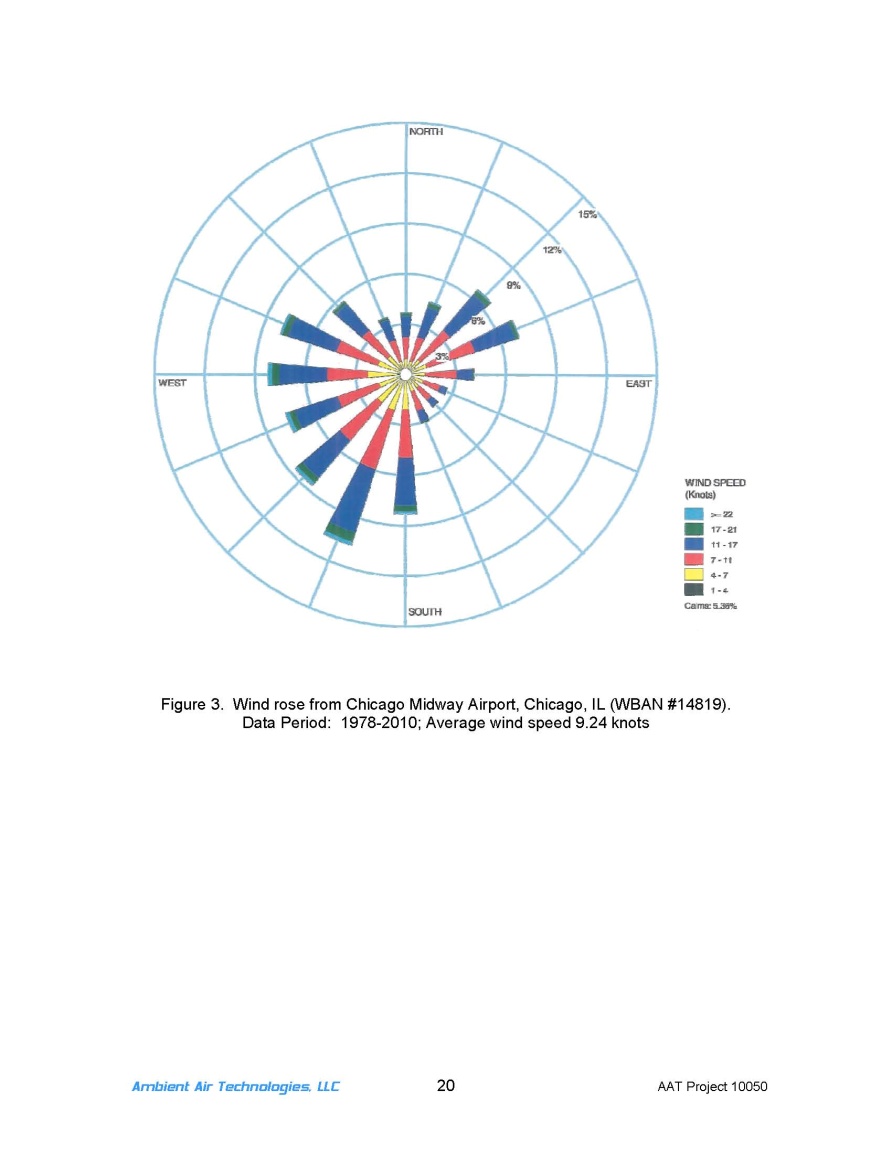 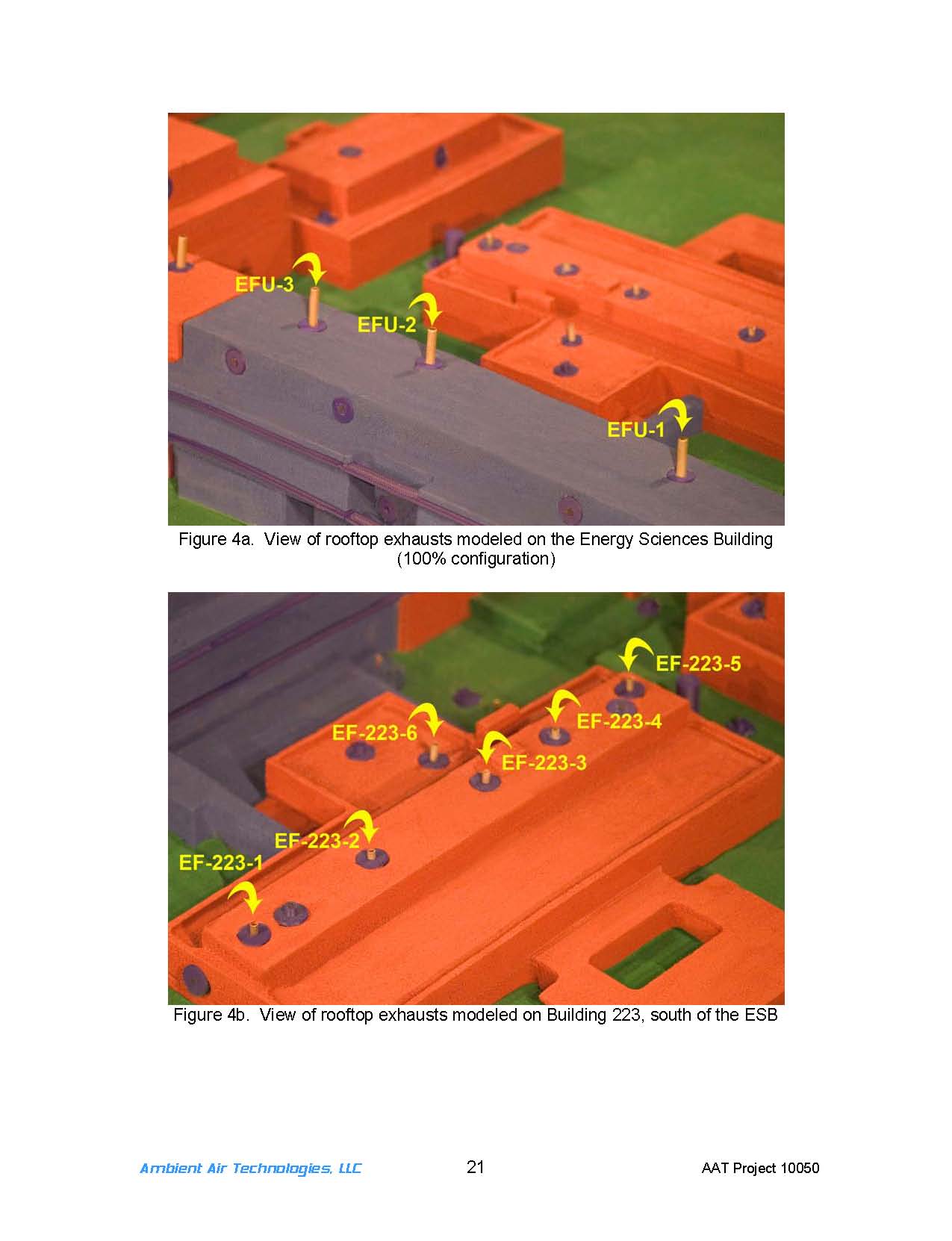 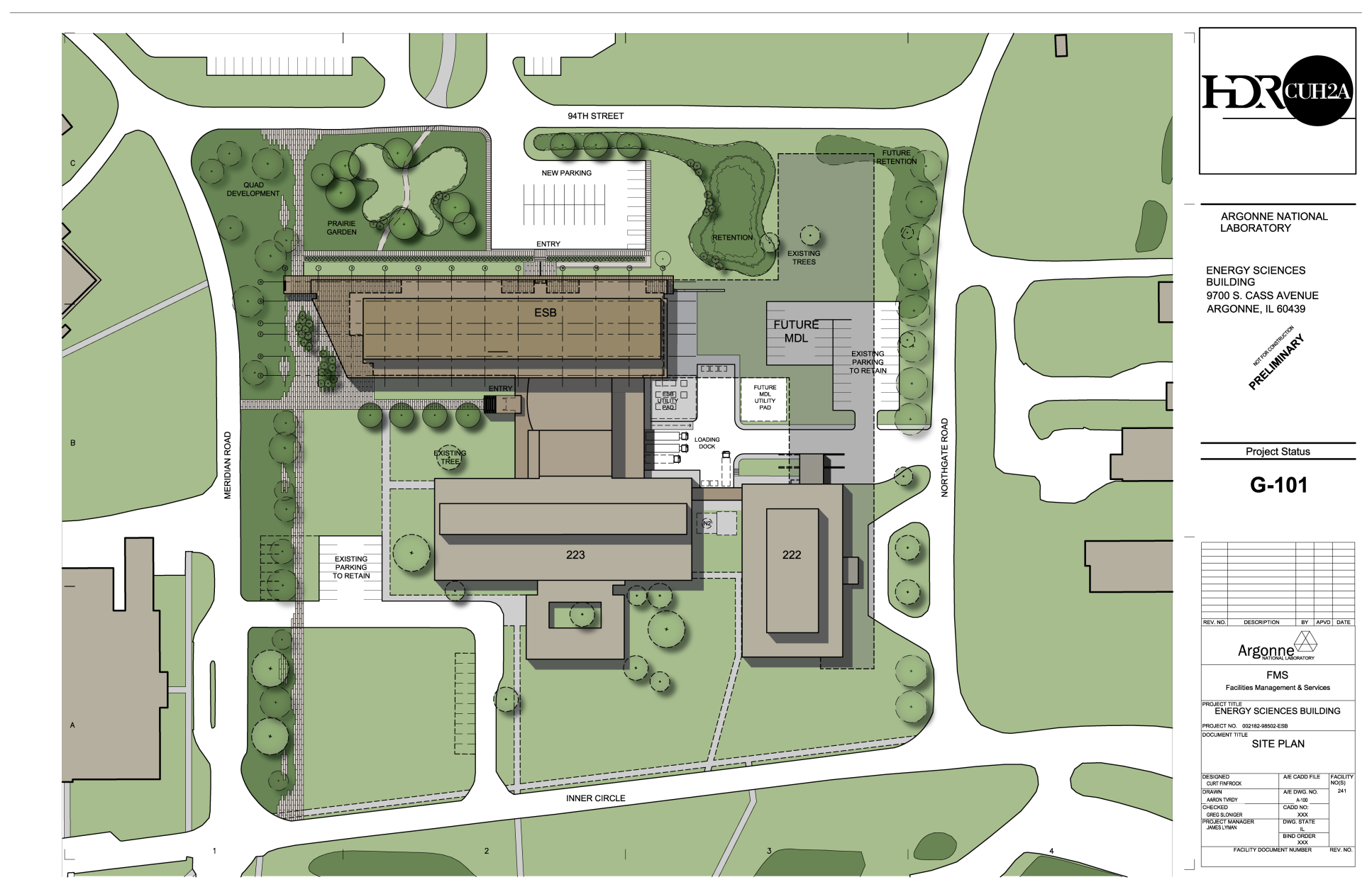 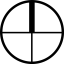 19
Subsurface Investigation and Foundation Analysis
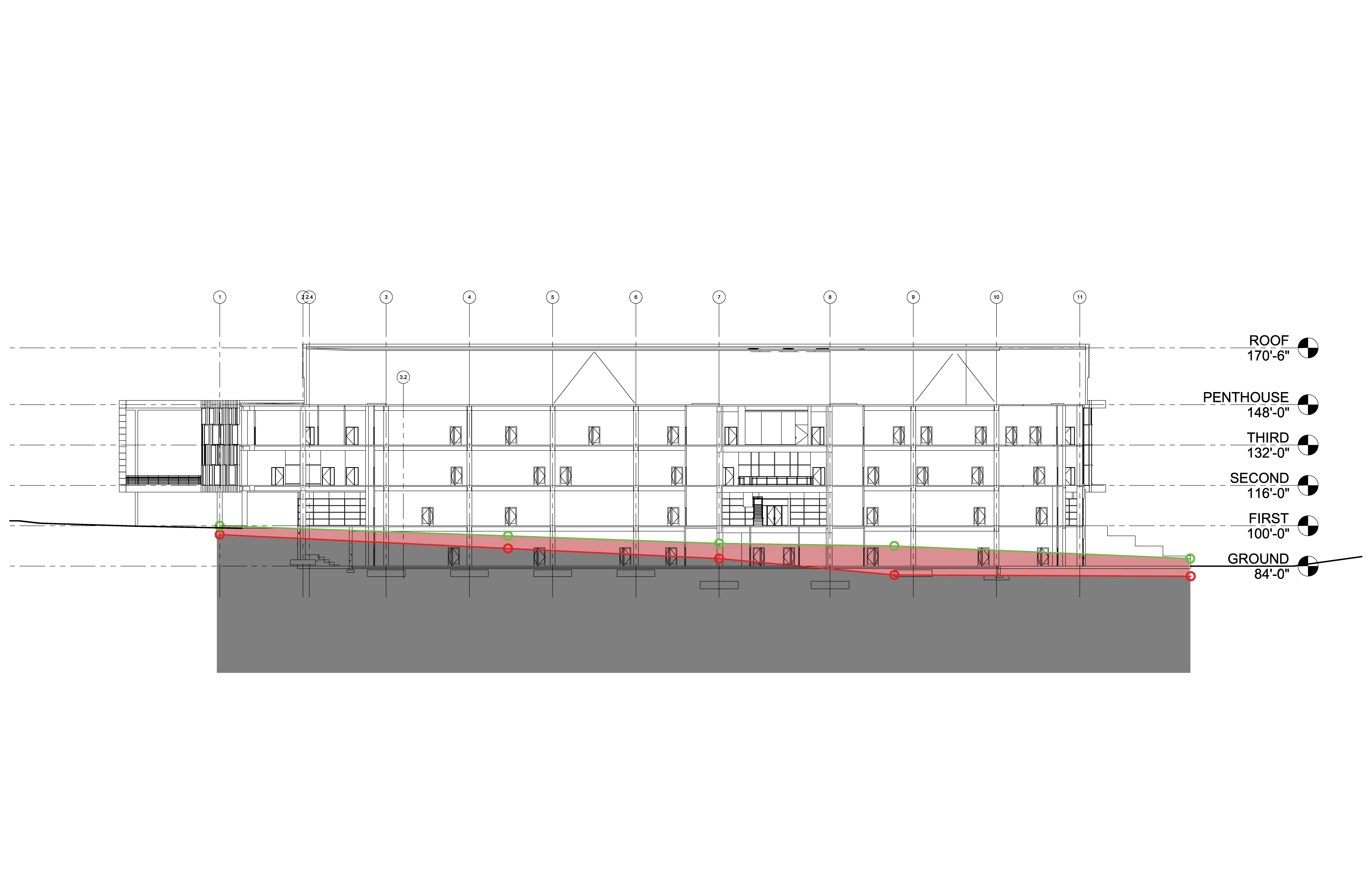 Existing Grade
Unsuitable Soil
Suitable Soil
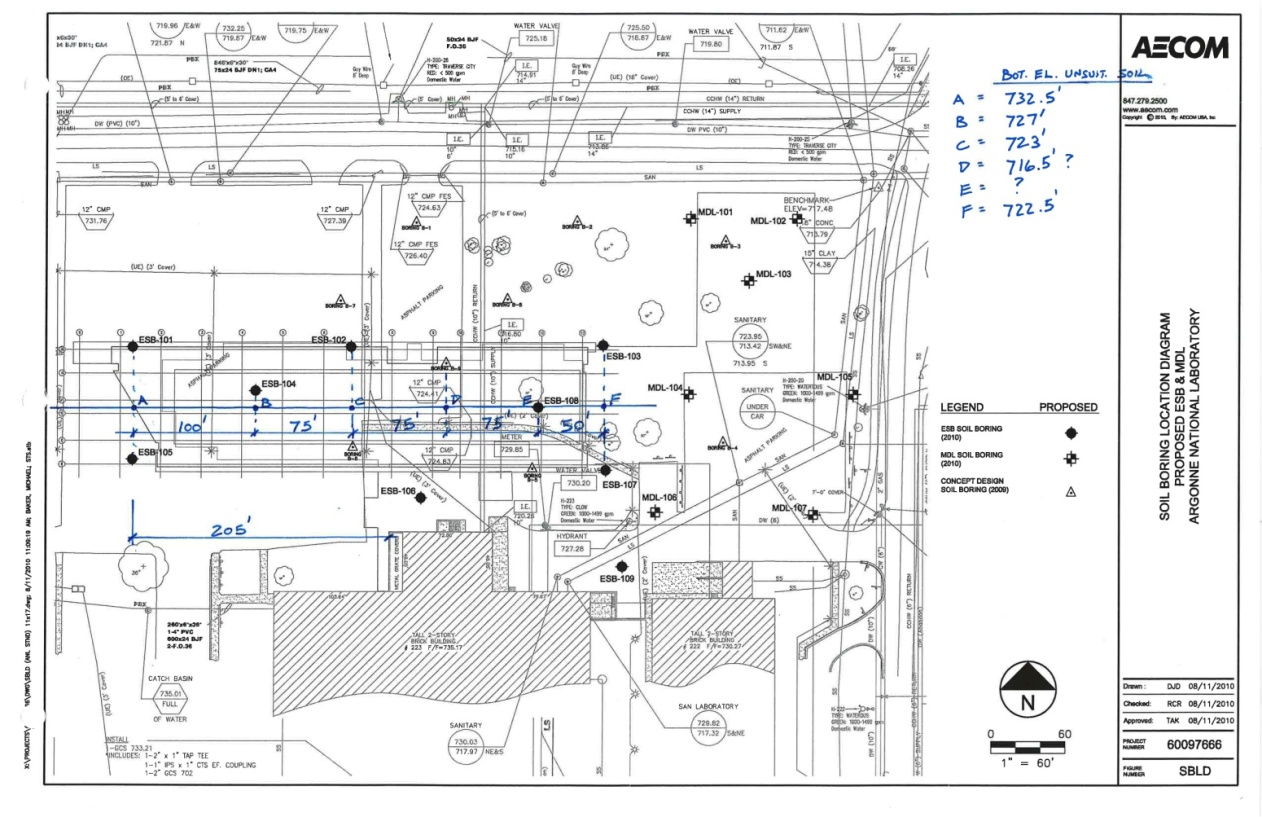 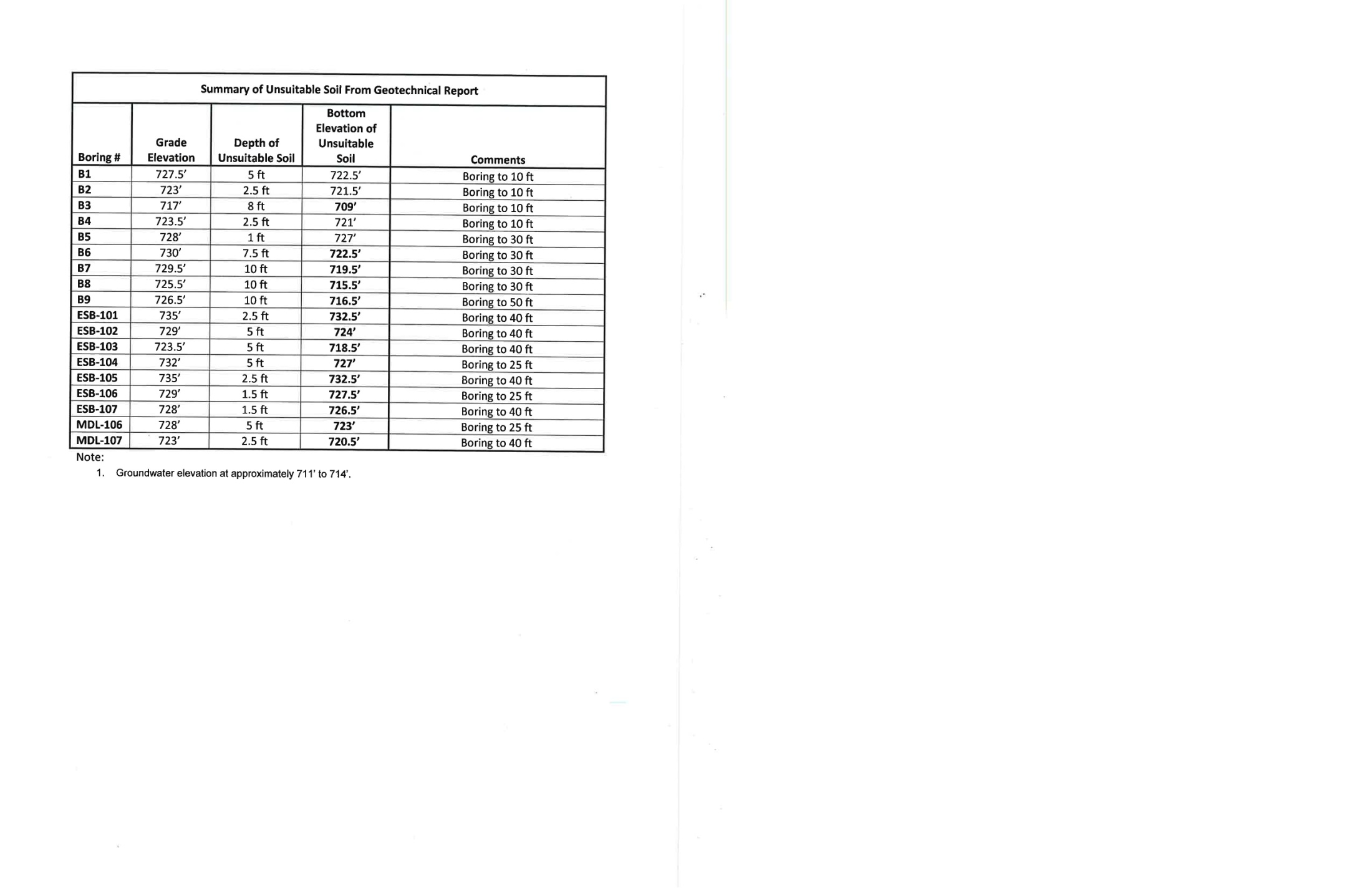 20
Vibration Analysis
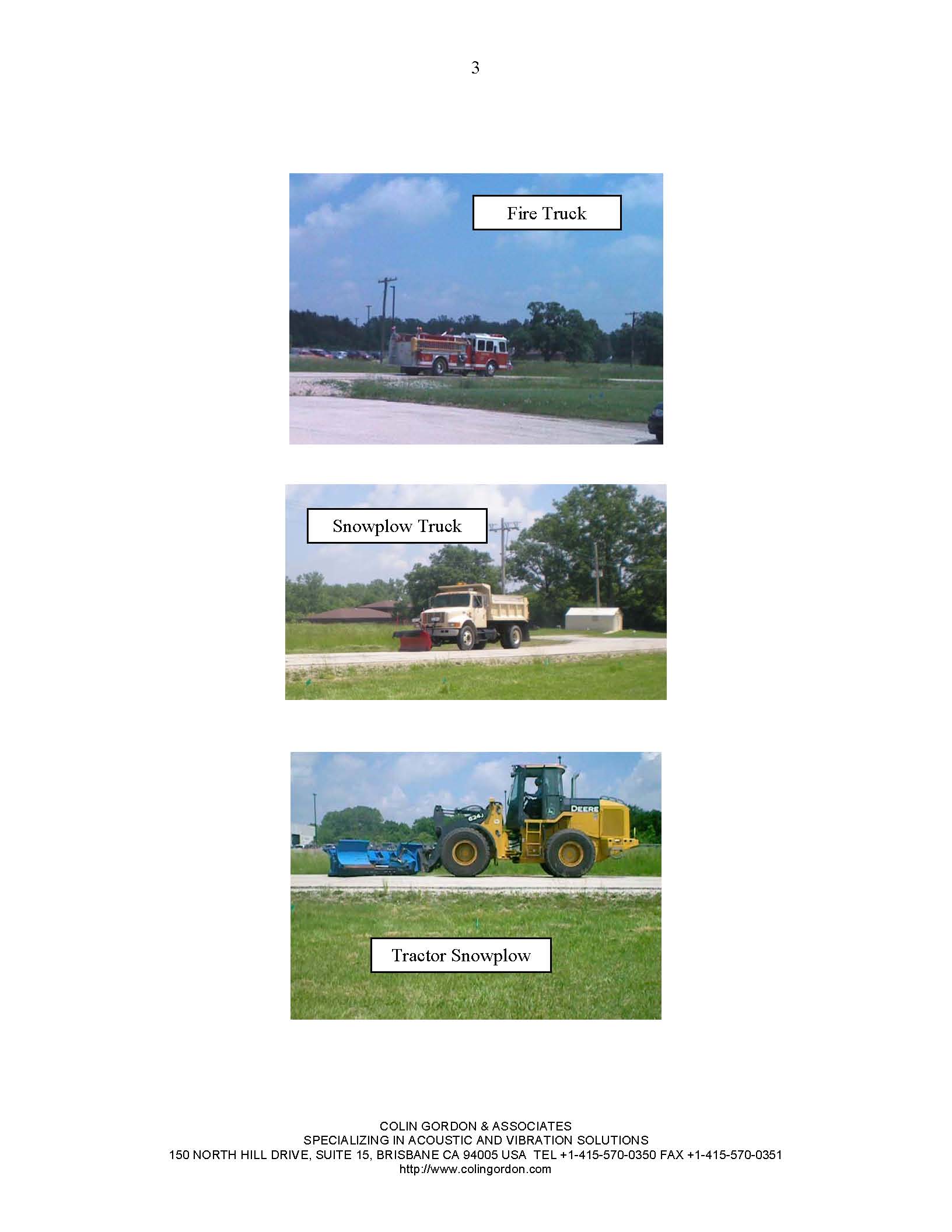 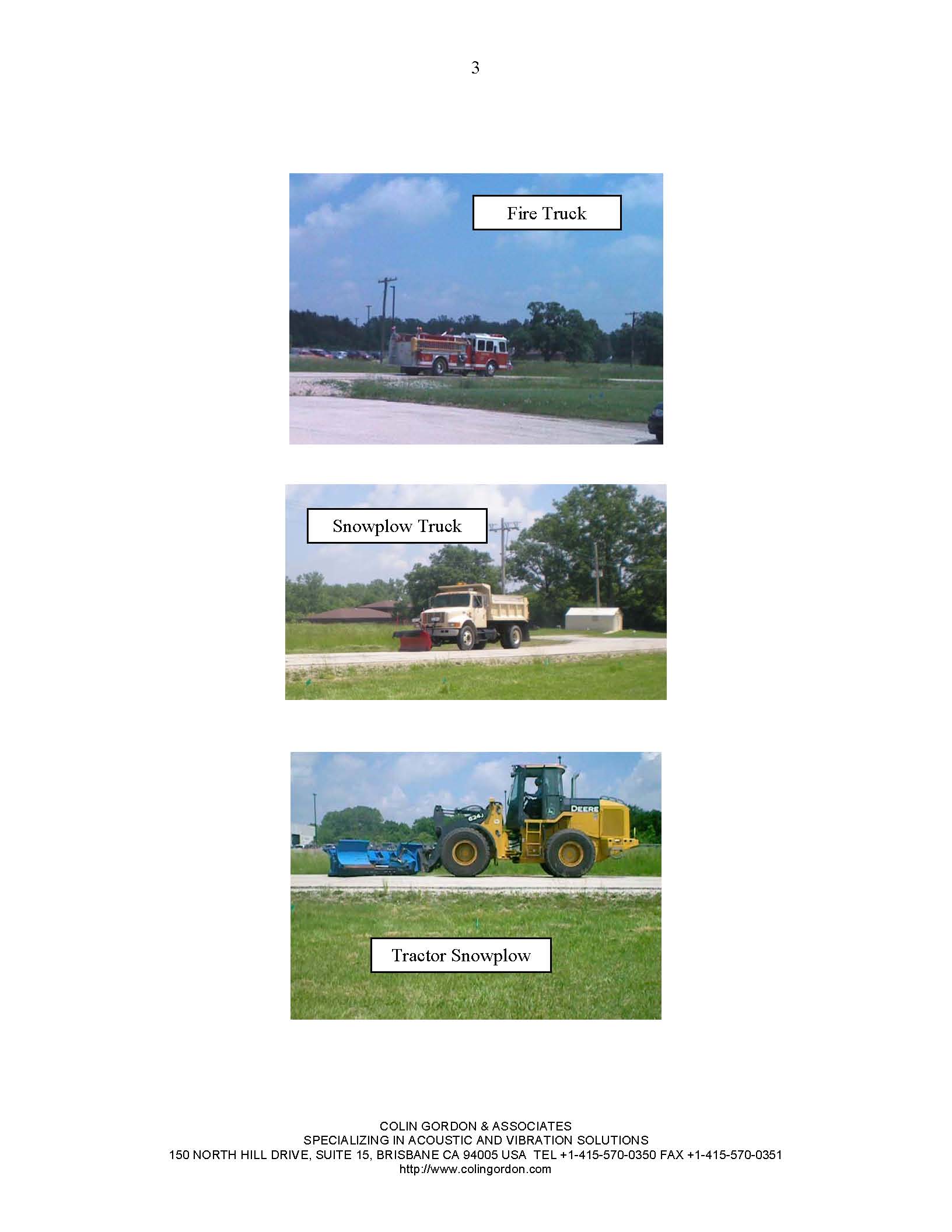 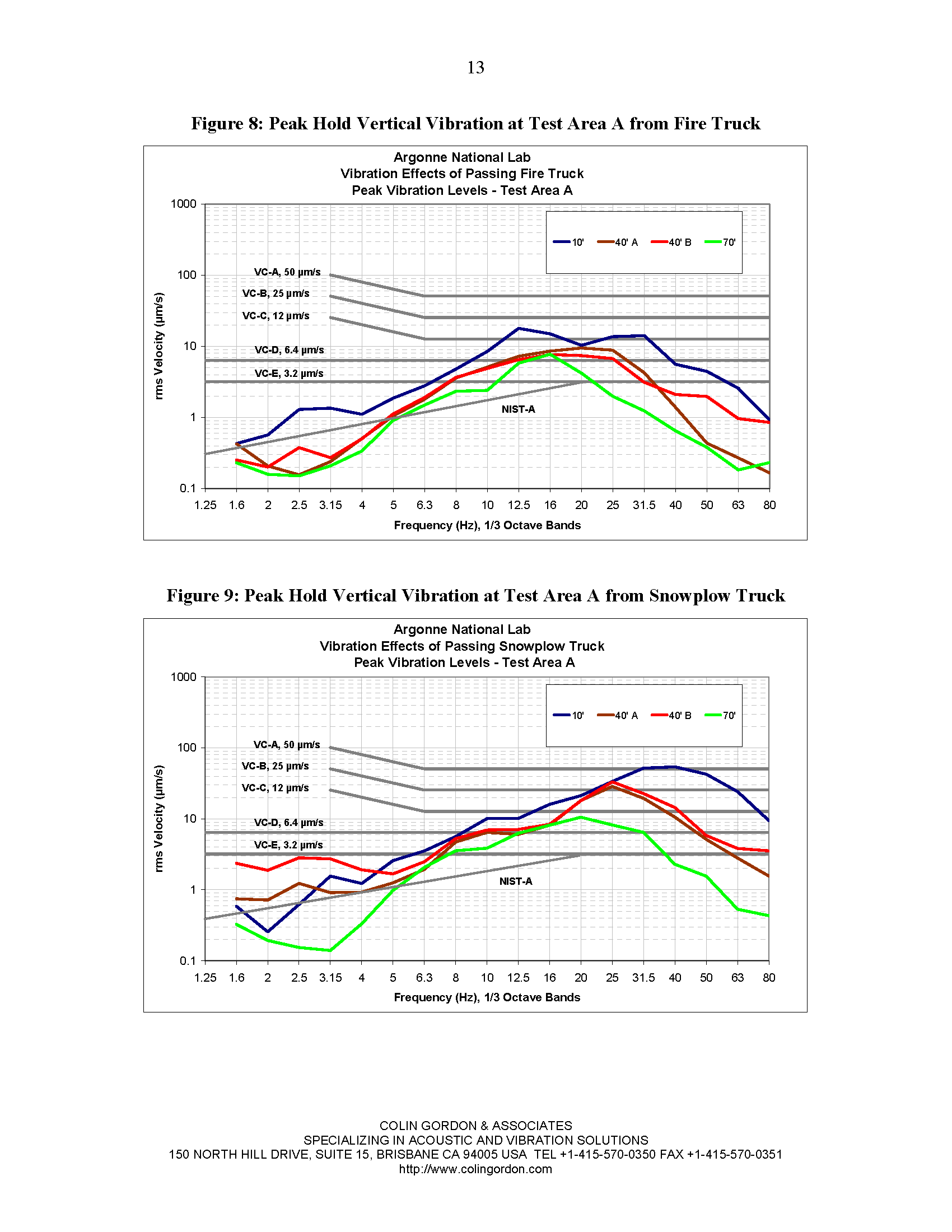 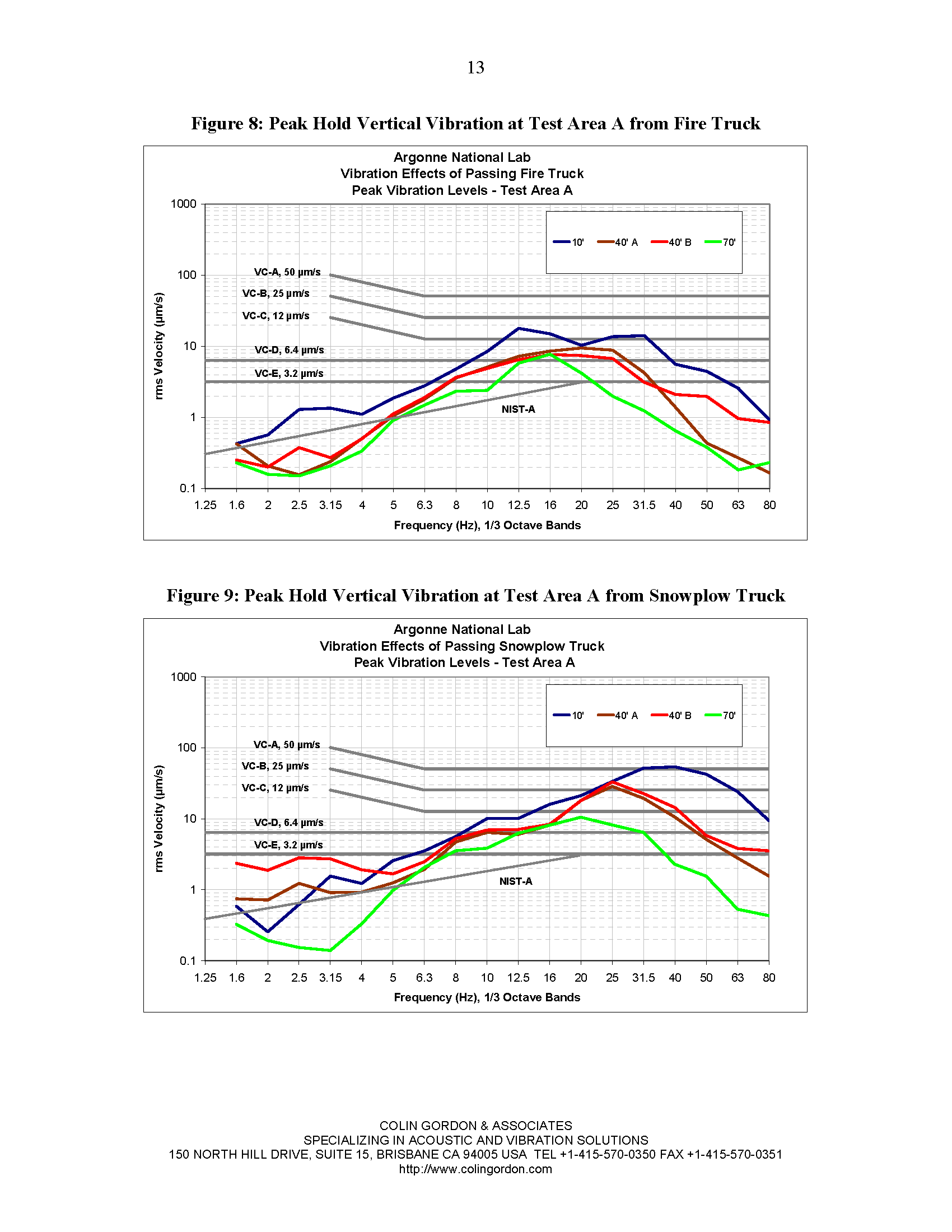 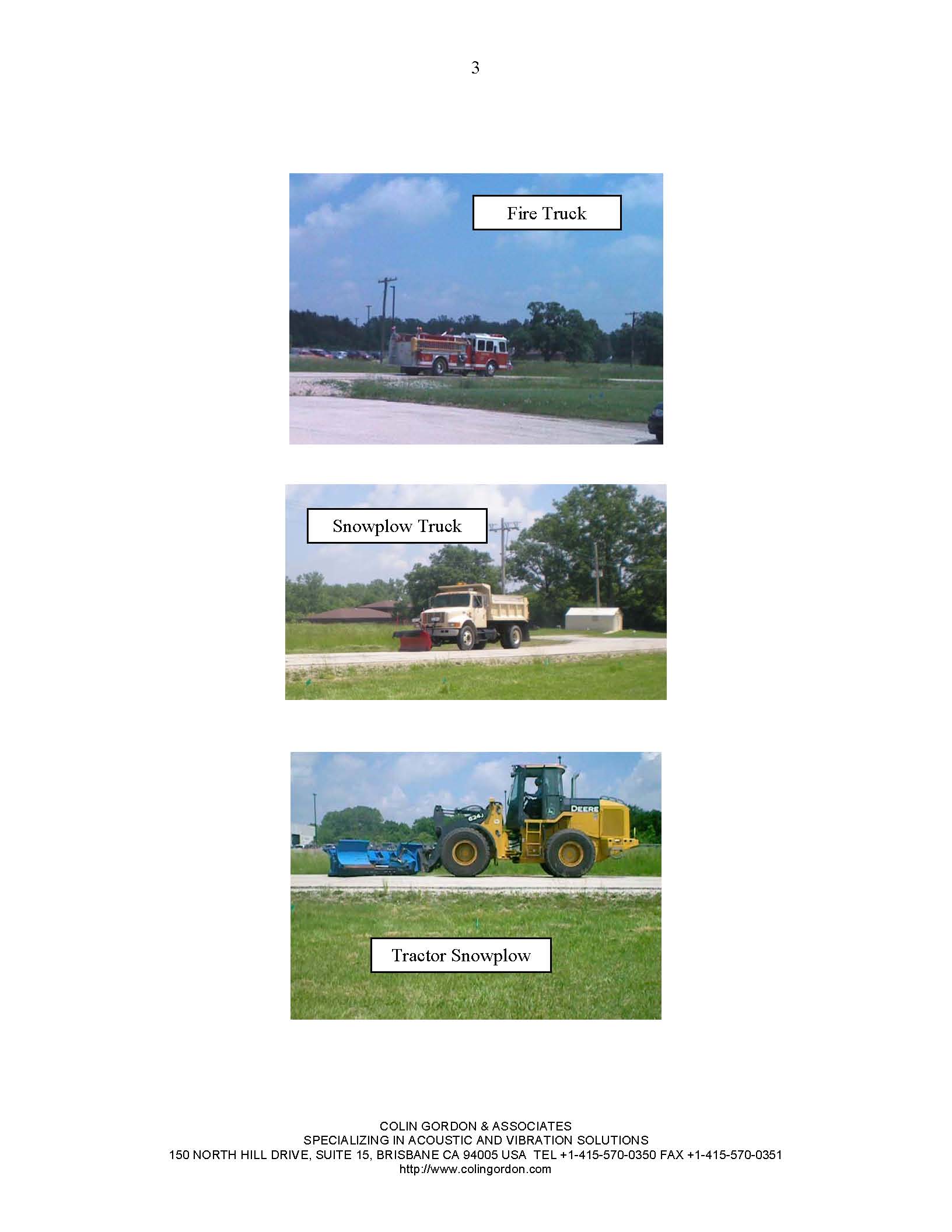 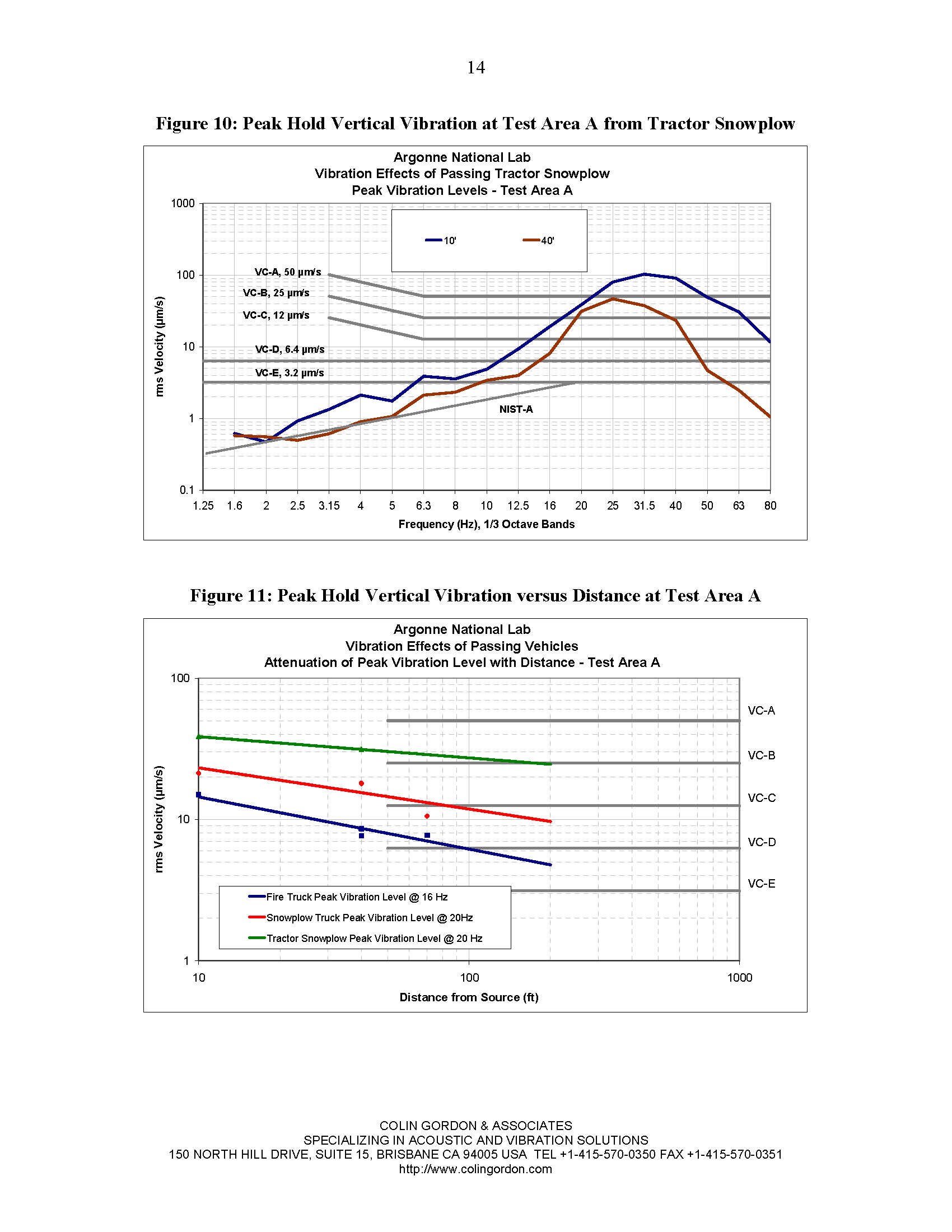 21
Electro Magnetic Analysis
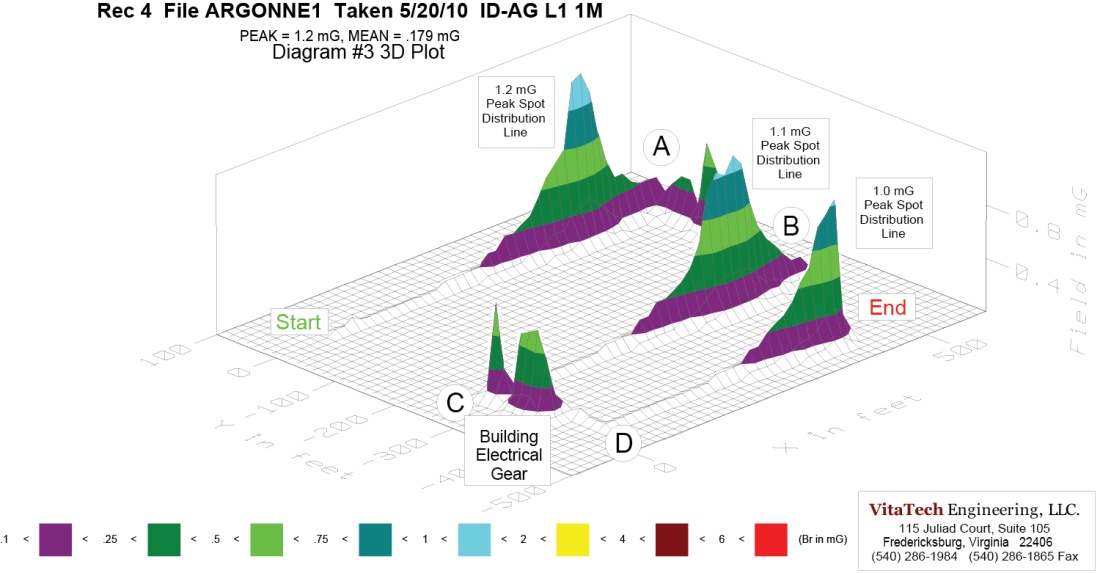 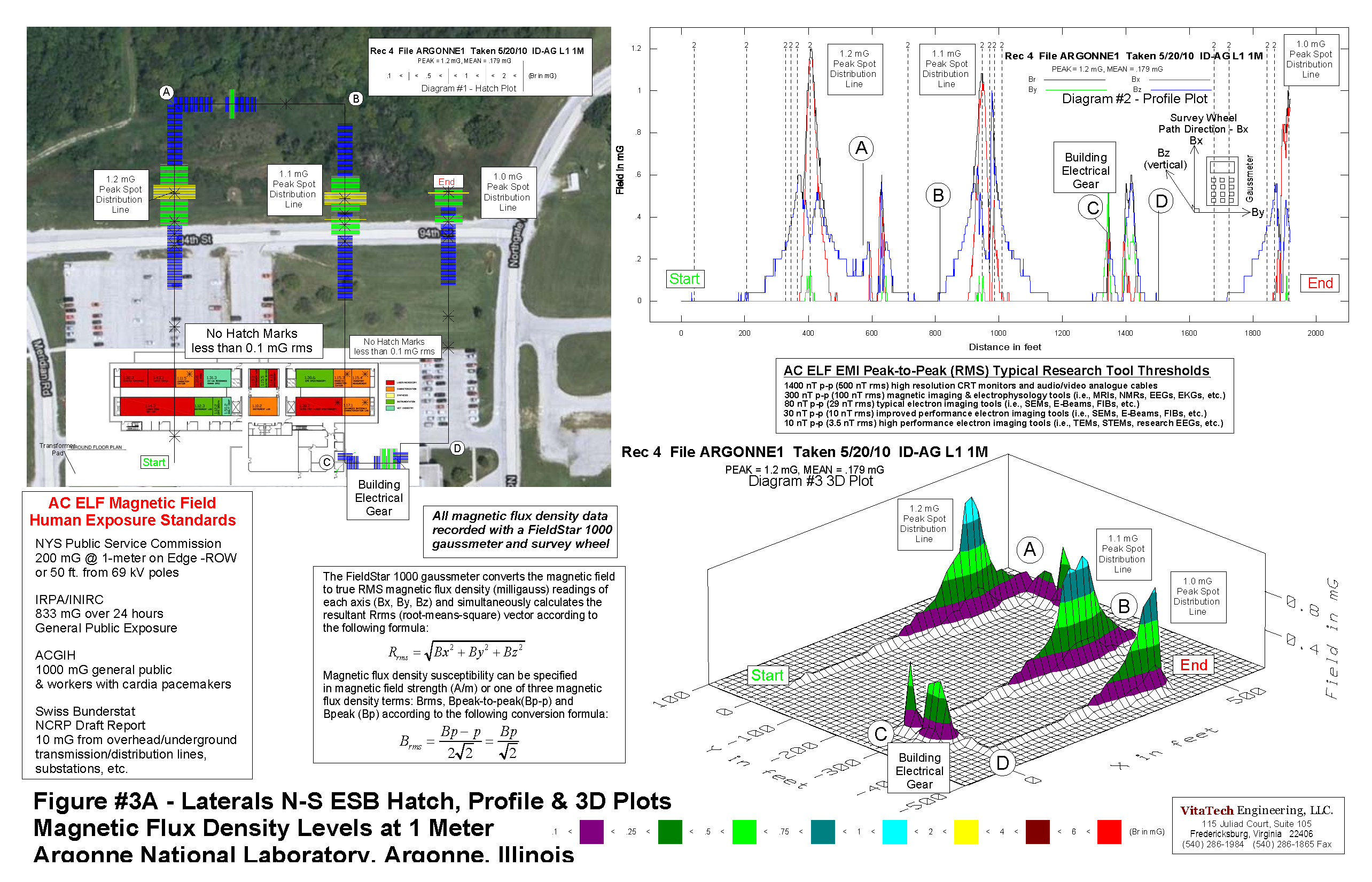 22
Exterior Façade
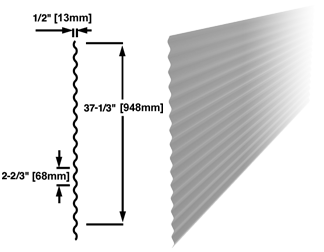 3” Insulated Envelope
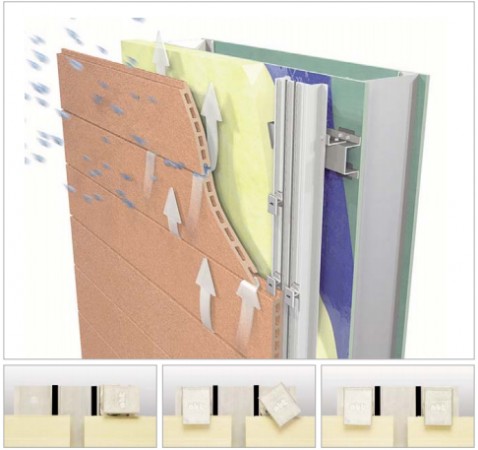 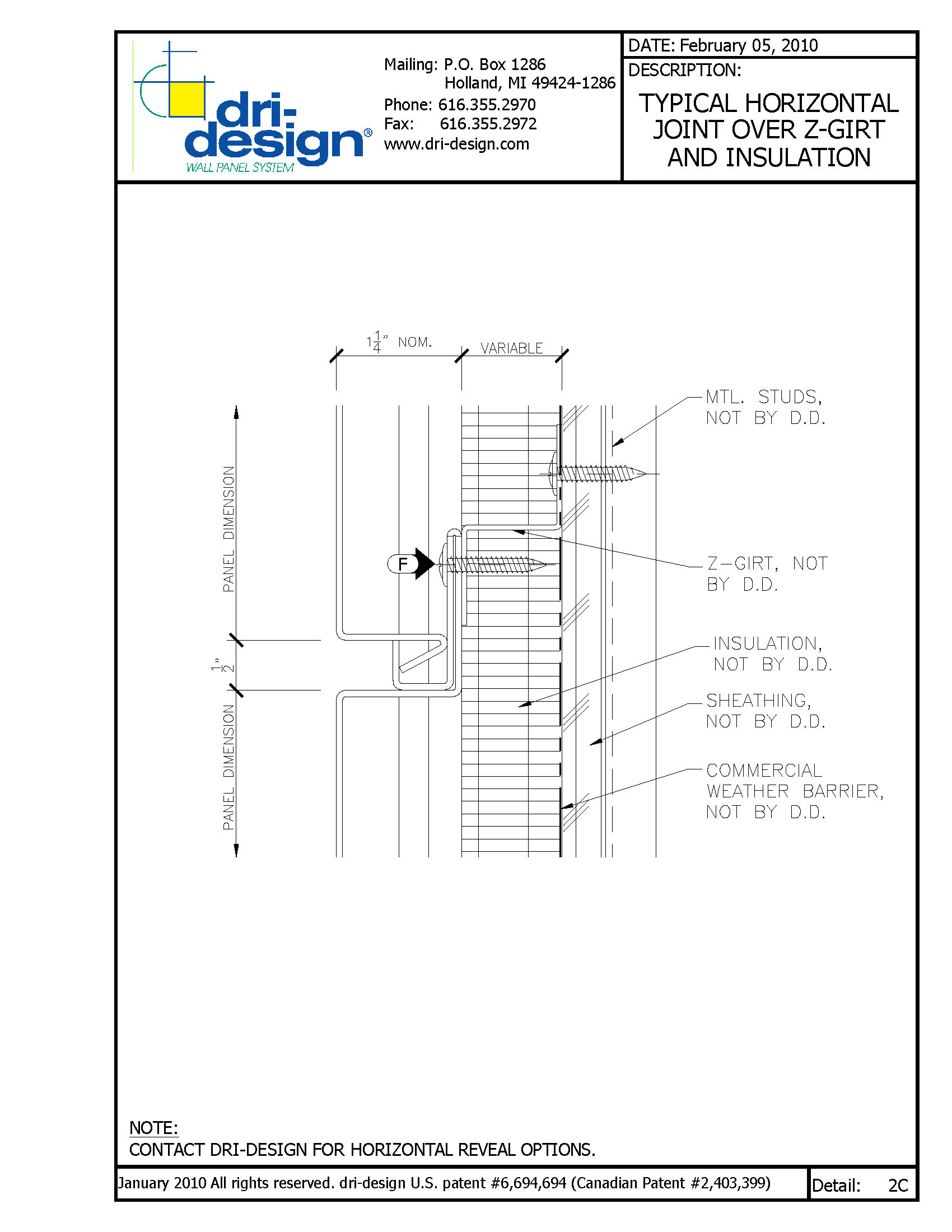 Rain Screen Facade
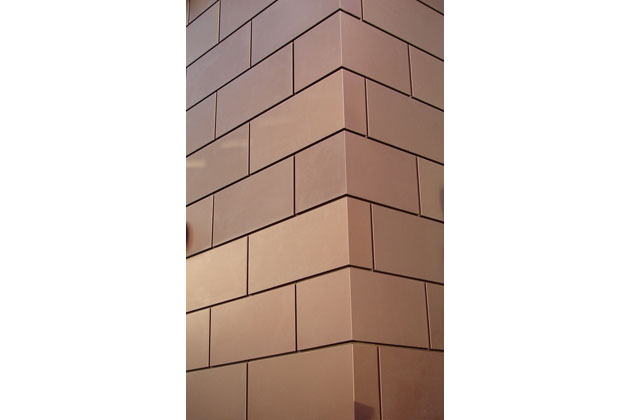 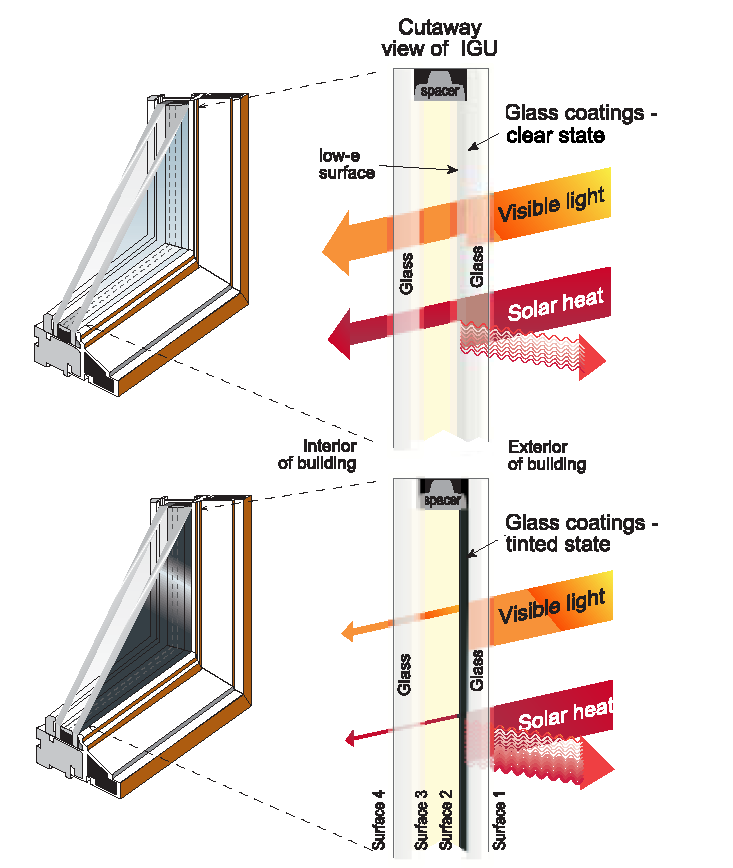 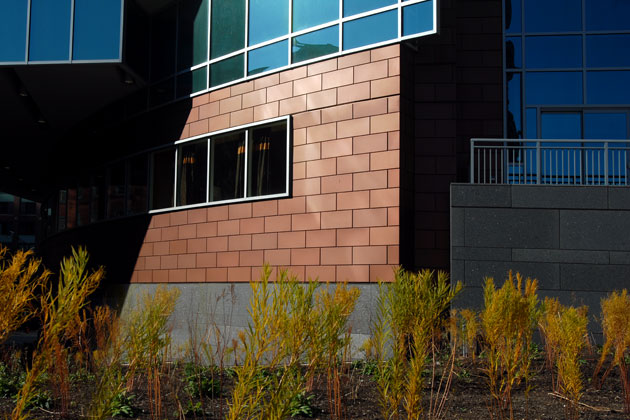 High Performance Glazing
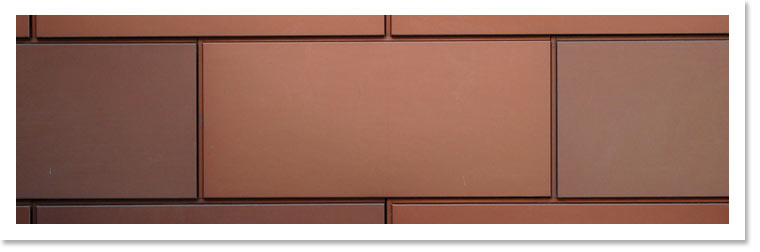 Copper Anodized Aluminum Panels
23
North Façade
South Façade
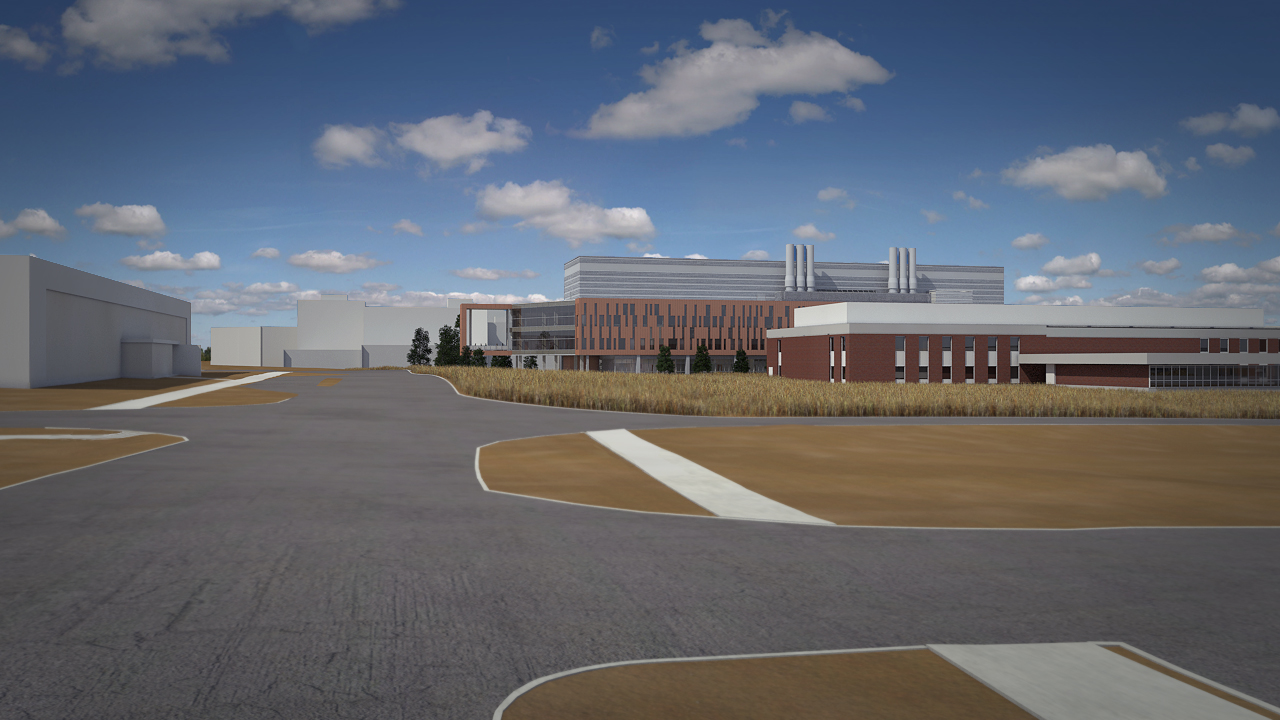 A modern building geometry and material selection invigorates the energy quad while acknowledging the campus history
24
Northwest Perspective
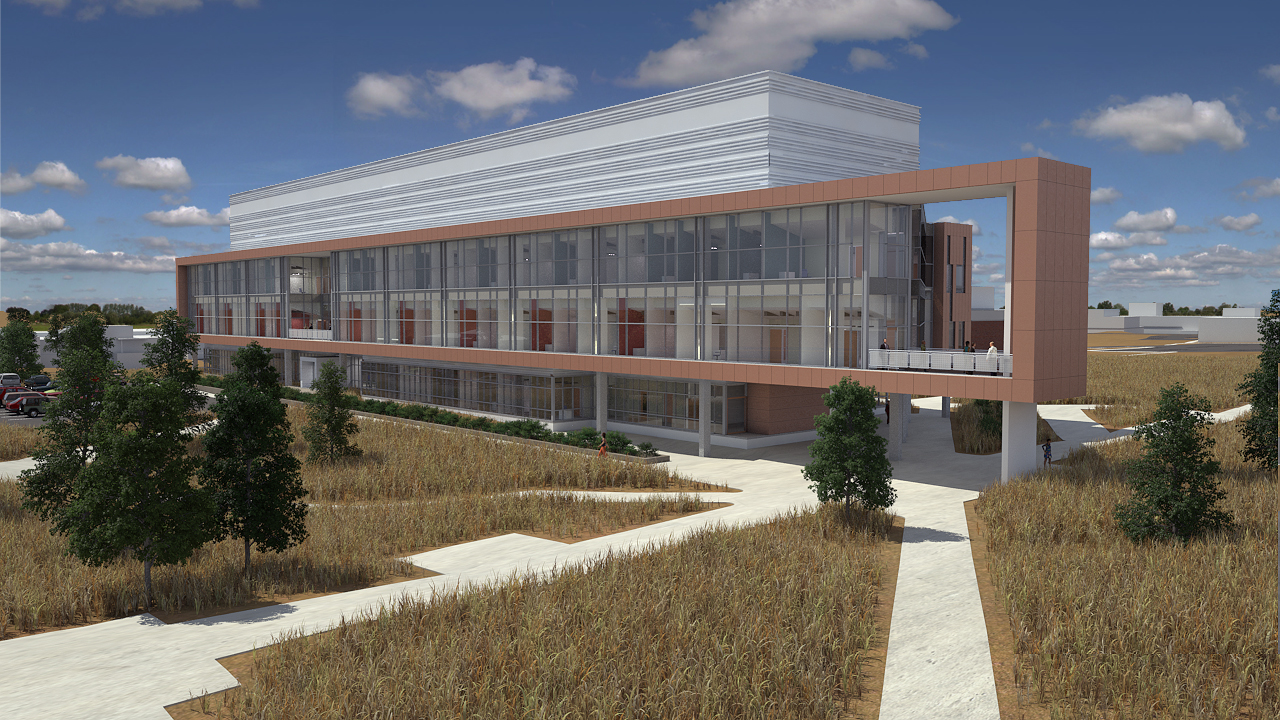 Extruded balcony frames the pedestrian mall
North facing office block provides ample day lighting without glare and heat load into an active working space
25
Northeast Perspective
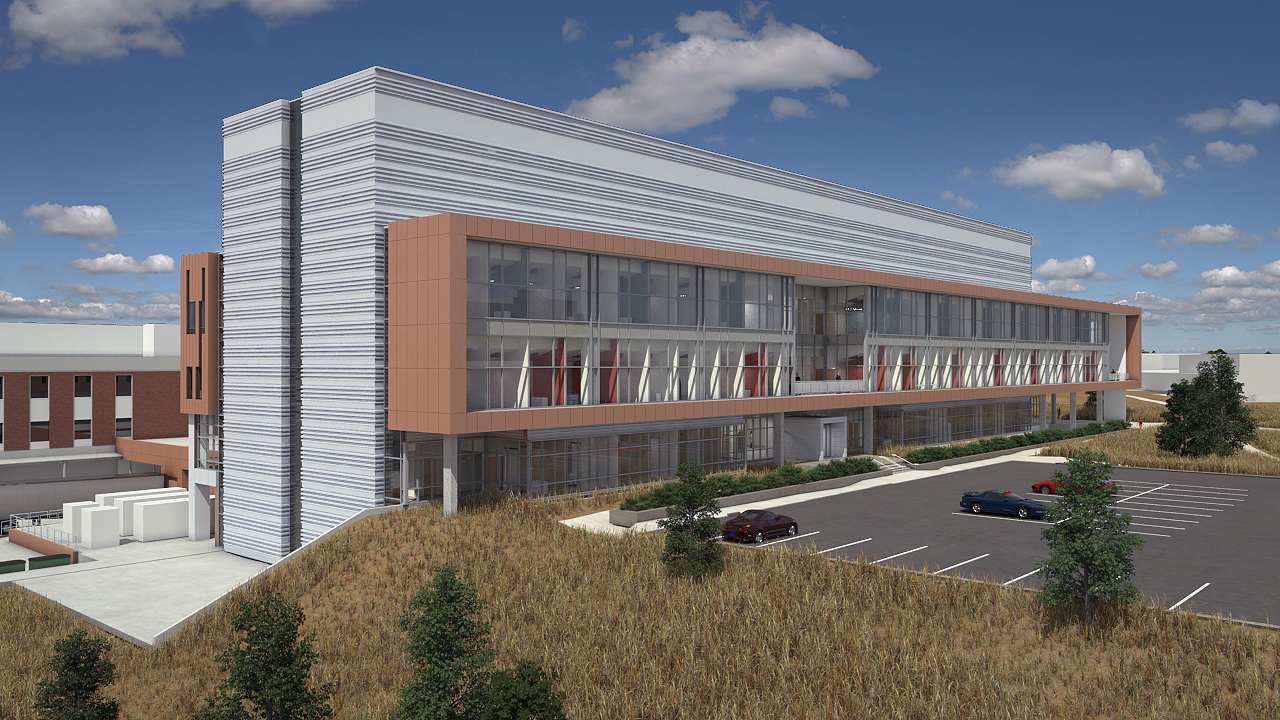 East façade geometry and material selection reflect the buildings  program while acknowledging plans for future expansion
26
Sustainable Materials
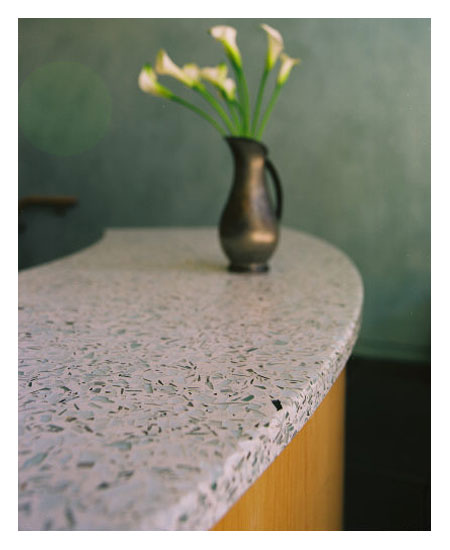 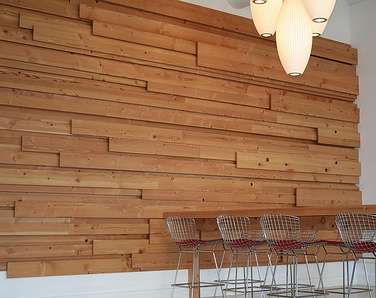 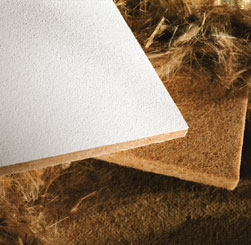 Reclaimed Wood Paneling
Recycled 
Ceiling Tile
Recycled Glass Countertops
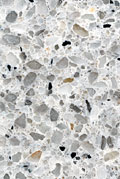 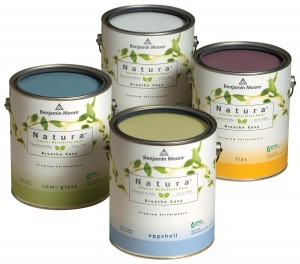 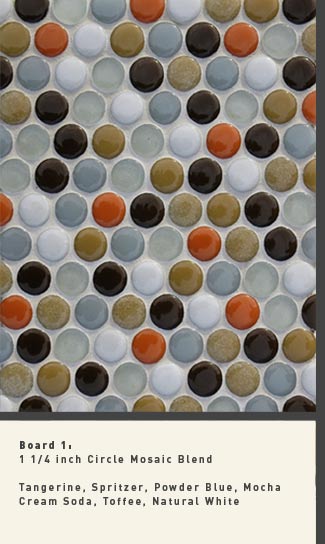 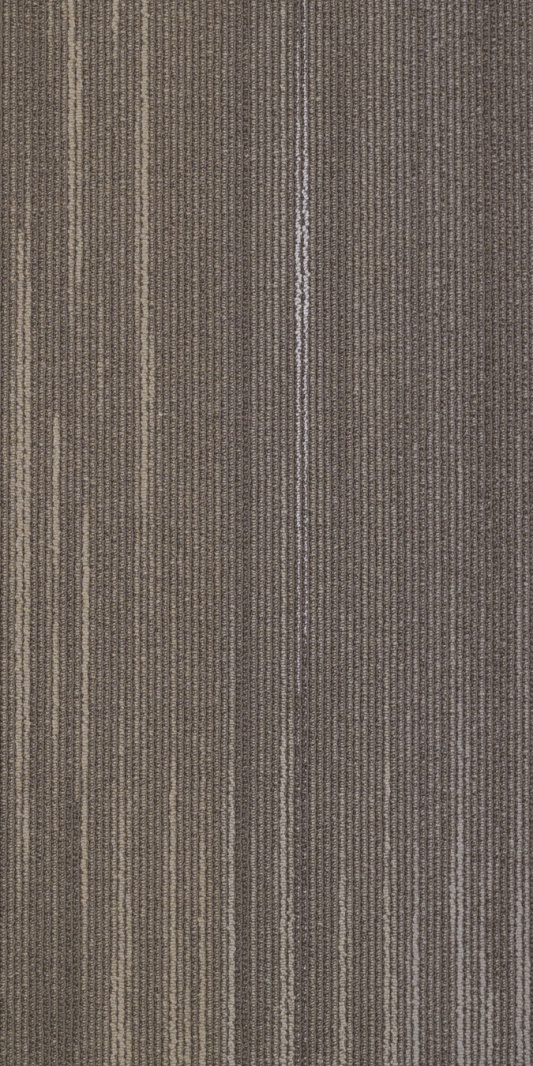 No Voc Paint
Recycled Tile
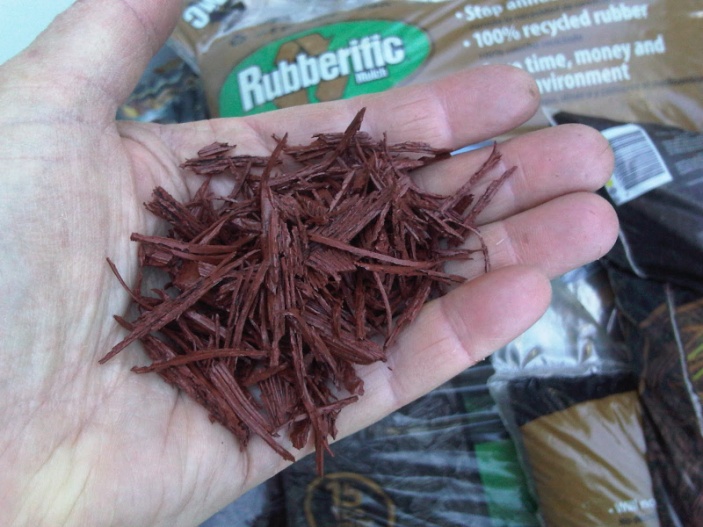 Recycled Glass Terrazzo Flooring
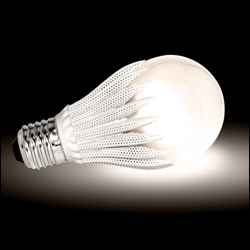 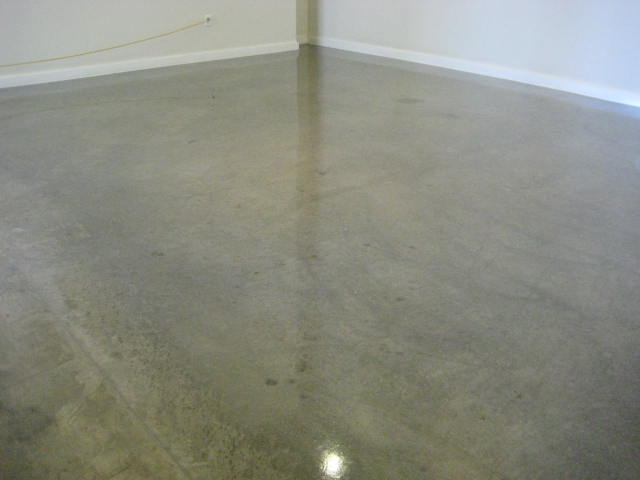 Rapidly Renewable Rubber Flooring
Concrete
LED Lighting
Recycled Carpet Tile
27
Entry Perspective
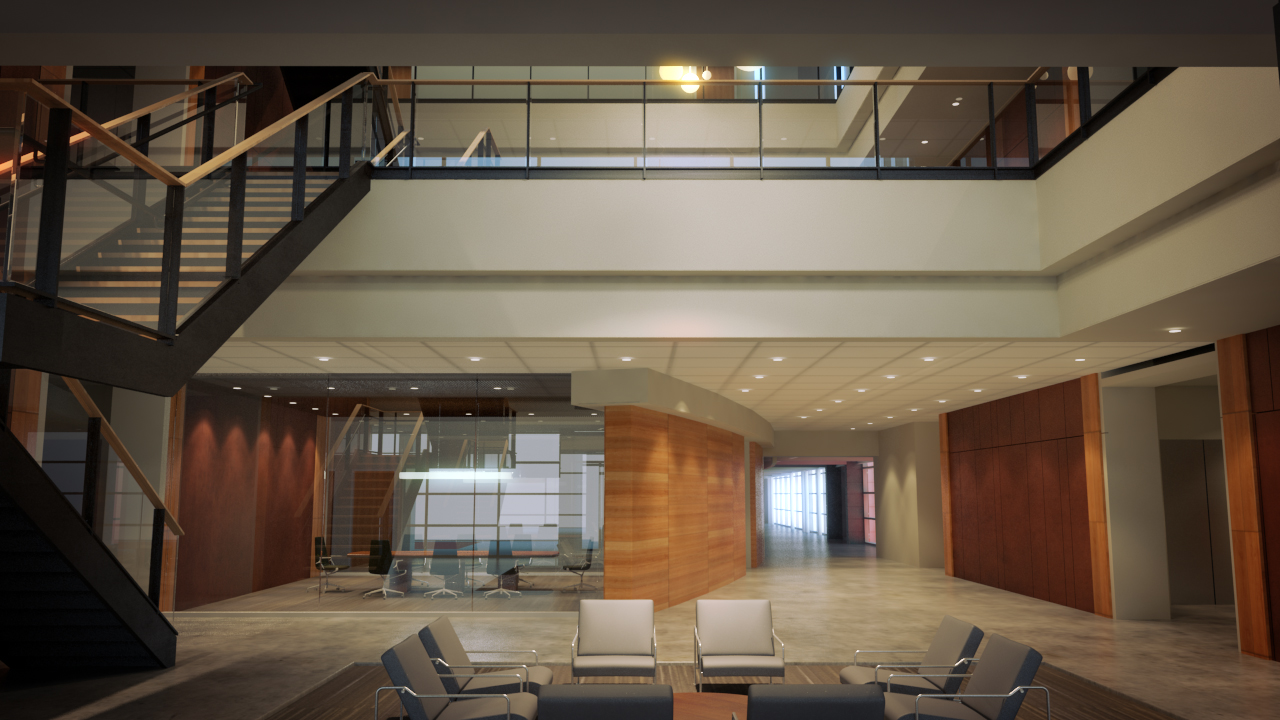 A wide variety of sustainable materials will engage the user at all levels
28
Atrium Perspective
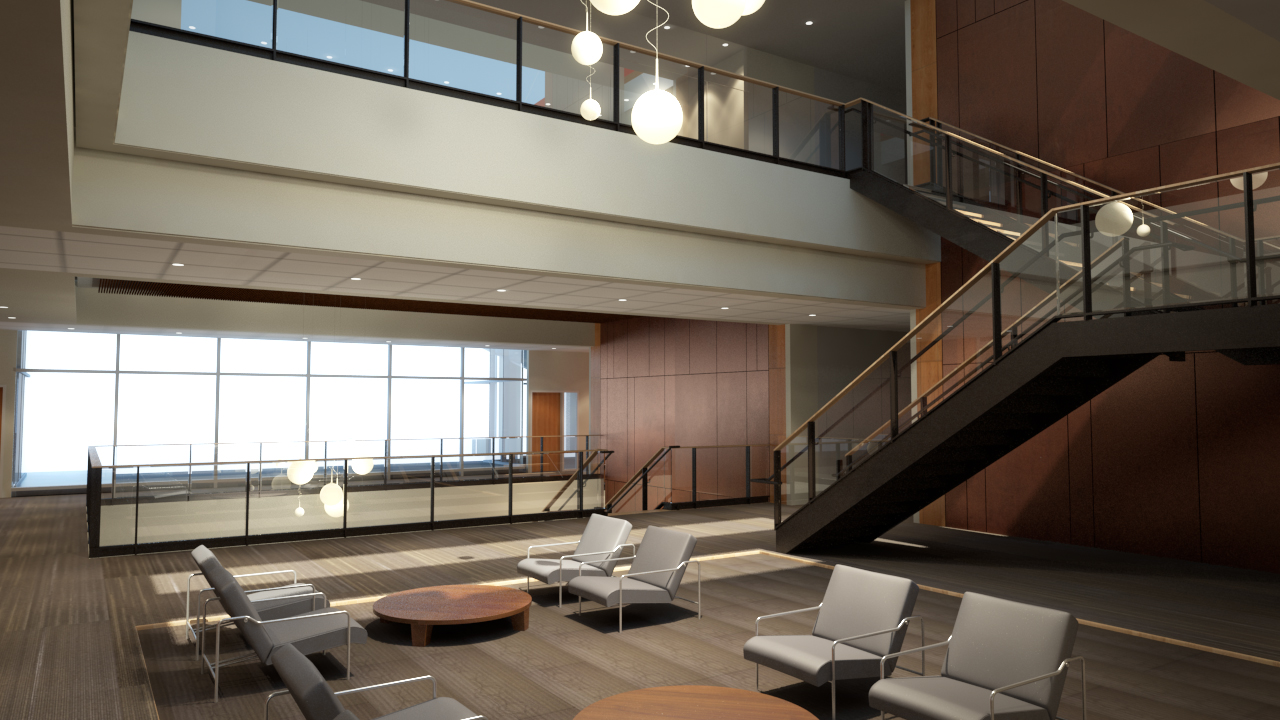 Atrium skylight will naturally illuminate three levels of interaction space
29